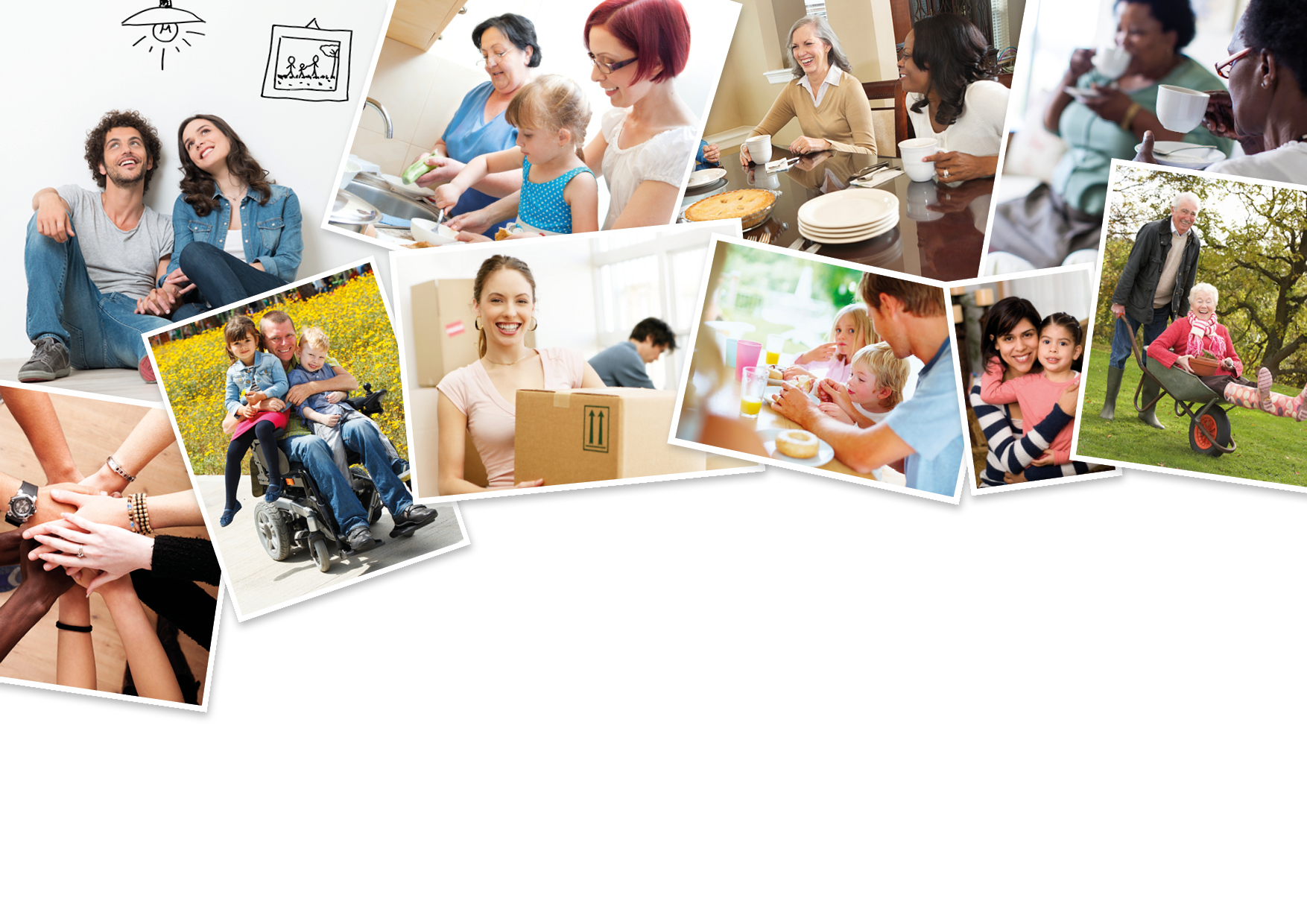 Shared ownership – the RP perspective
Marilyn DiCara
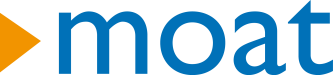 [Speaker Notes: w]
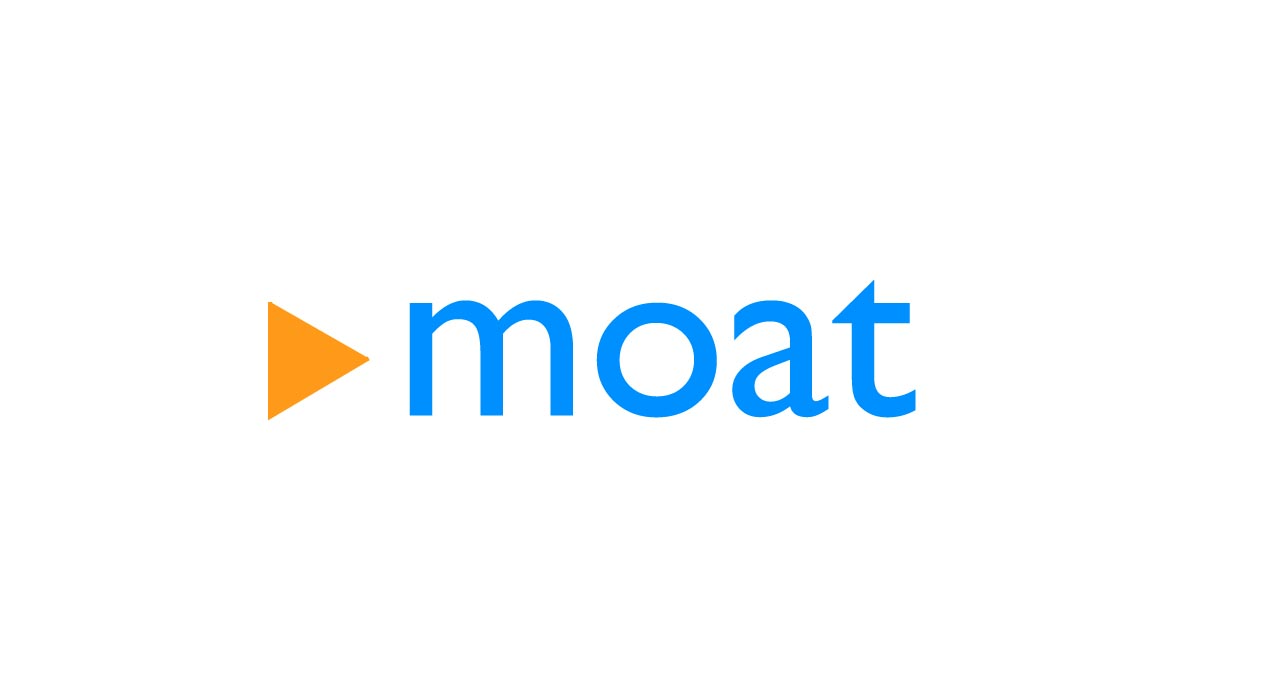 What is the ‘new normal’?
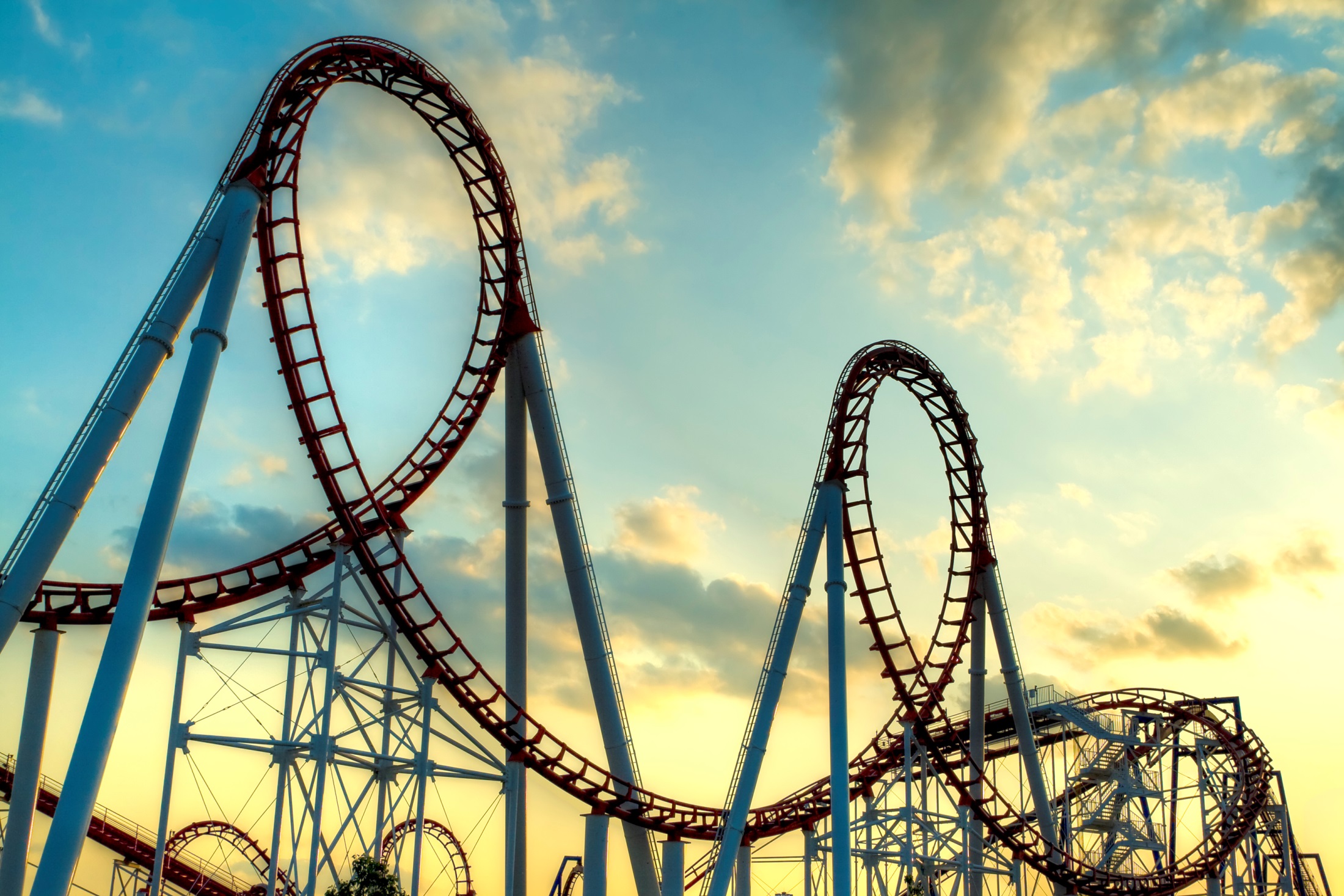 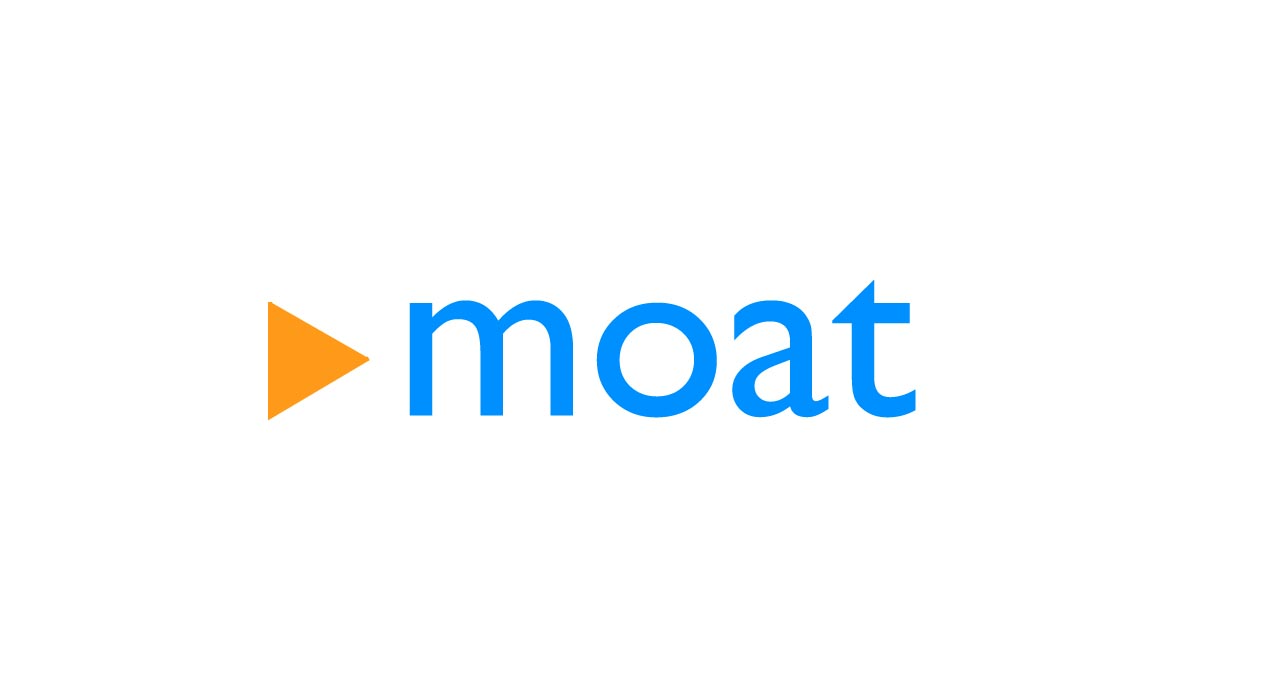 What is the ‘new normal’?
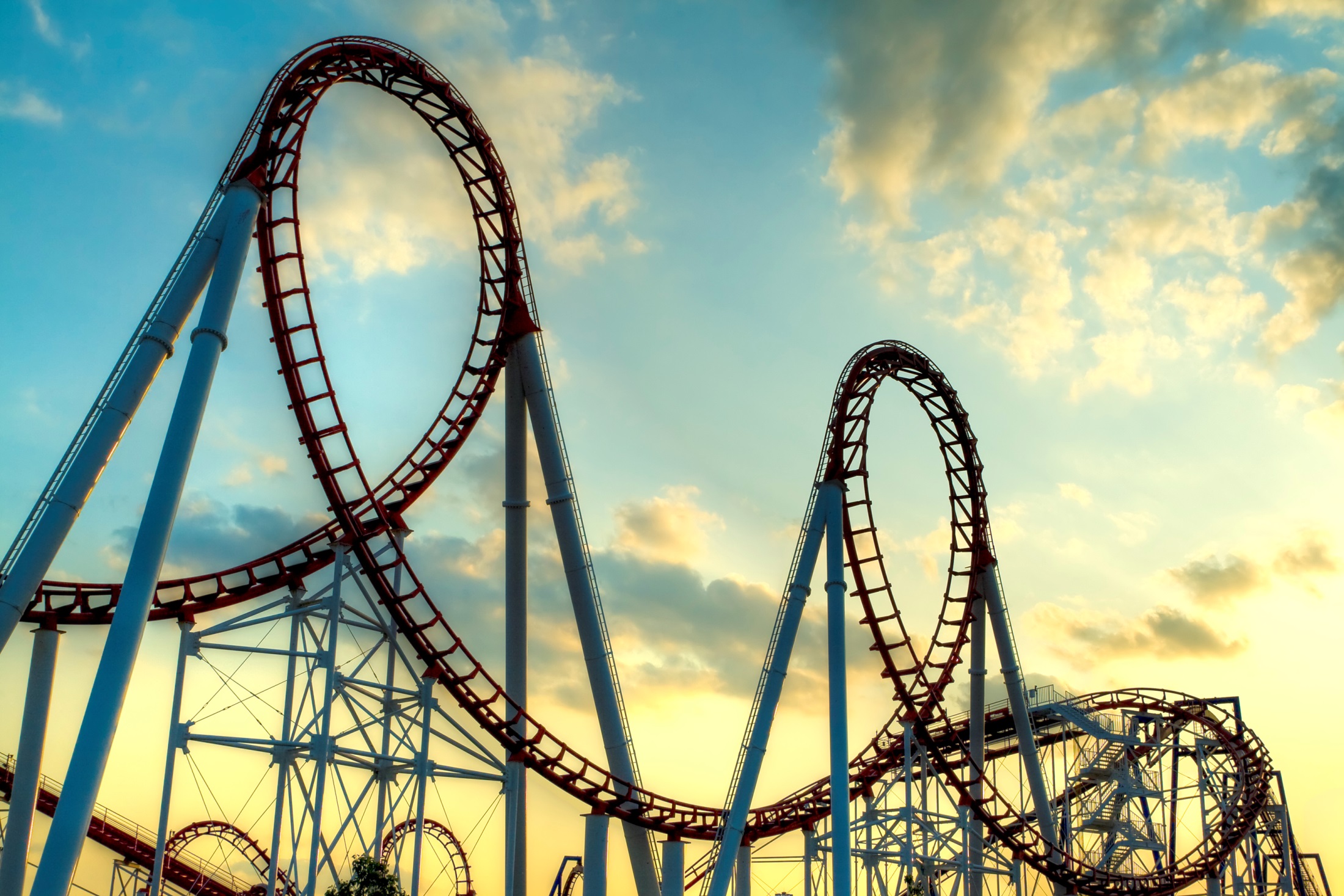 Right to Buy
Rent cuts
Devil’s in the detail (still emerging)
Mortgage lenders’ appetite to support SO growth
Housing market – demand bubble?
Interest rates / affordability
EU referendum
Brexit?
Budget 2016?
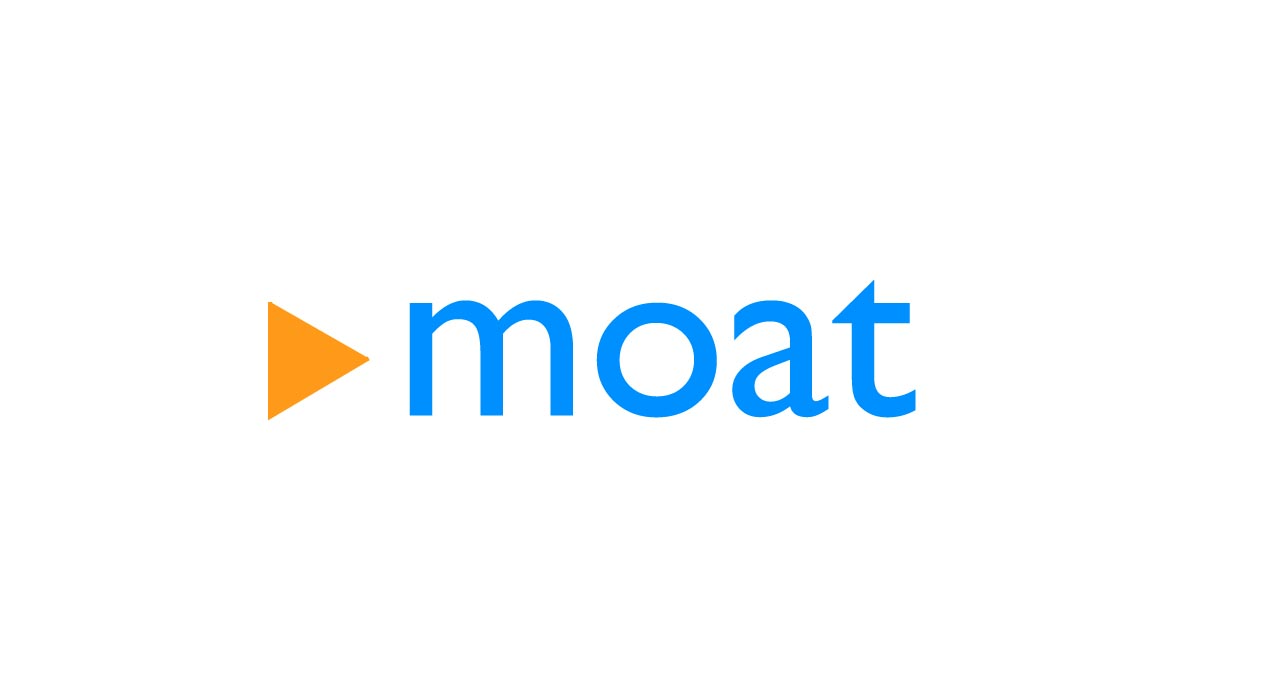 Future proofing our businesses
We have to play a long-term game
We still need to be here when policy changes
Political imperatives are based on five year cycles; our viability assessments are based on 60 year lifespans
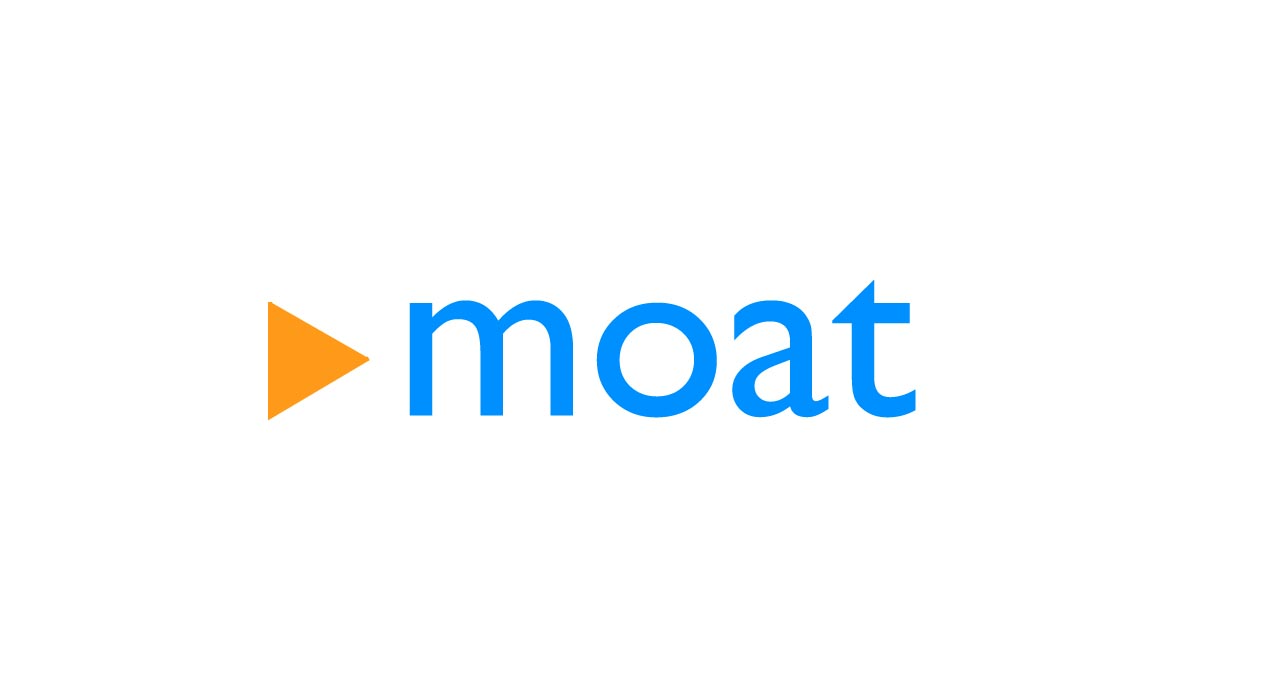 Future proofing our businesses
Cross-subsidy will be important if we are to deliver at the levels required to meet the UK’s housing need
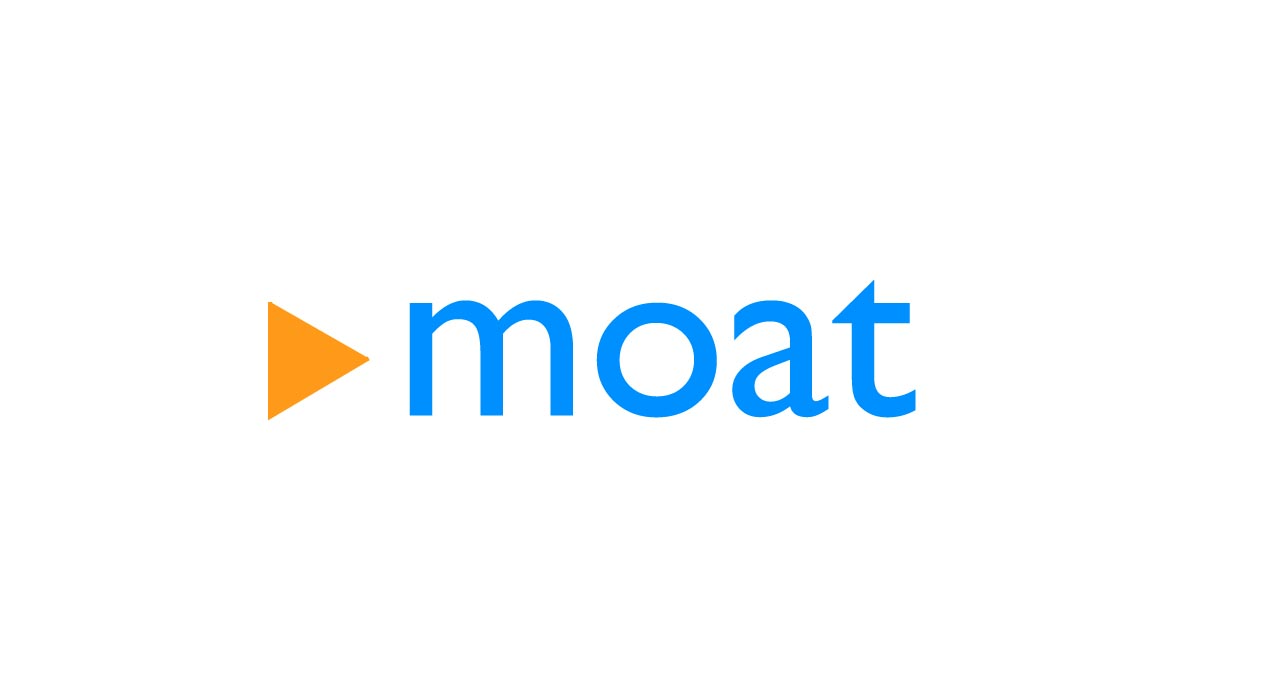 Knowns and unknowns:How will we respond? How will our partners respond?
Government: DCLG, HCA, GLA
Local authorities
Housing association providers
Mortgage lenders
Customers/consumers
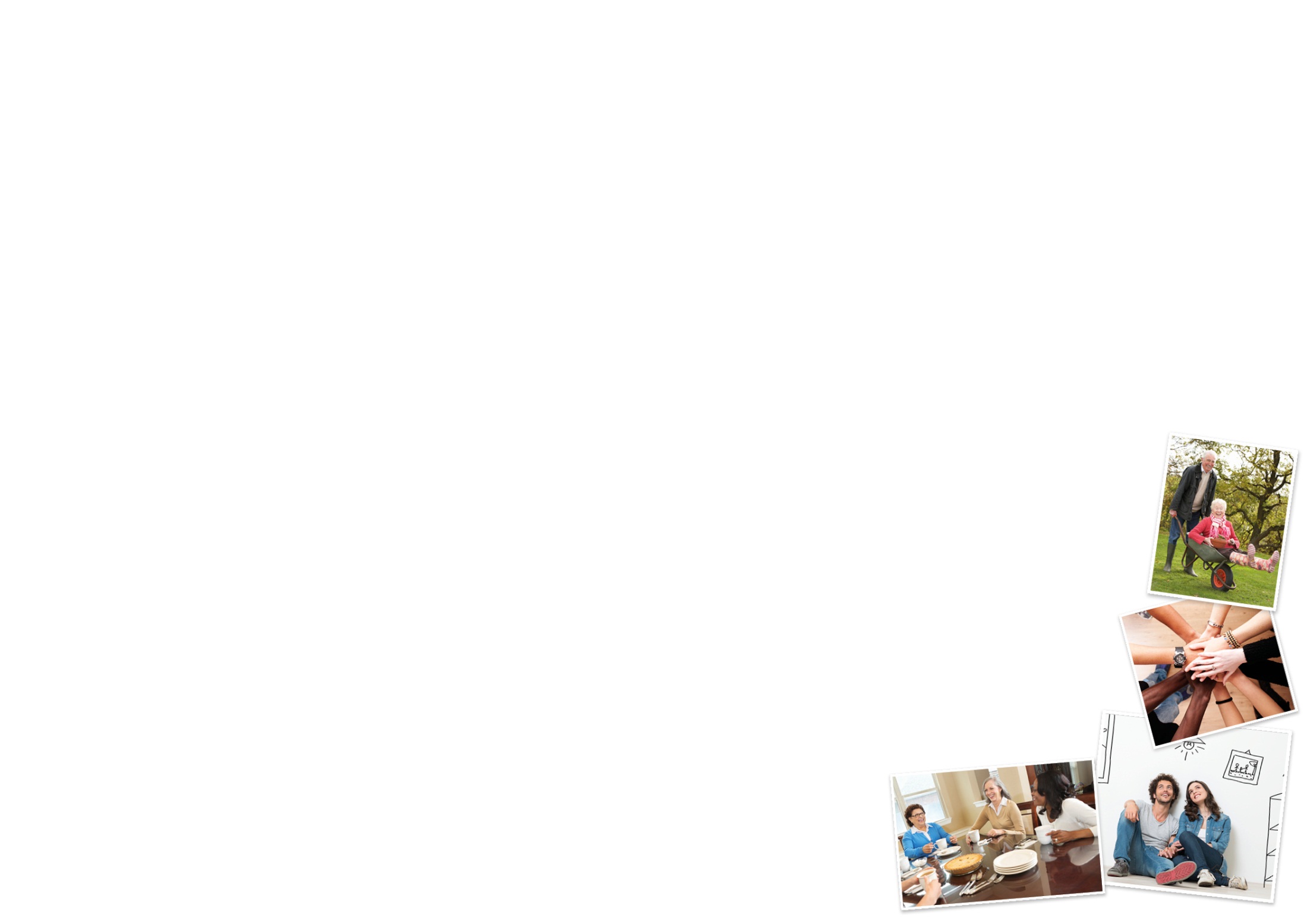 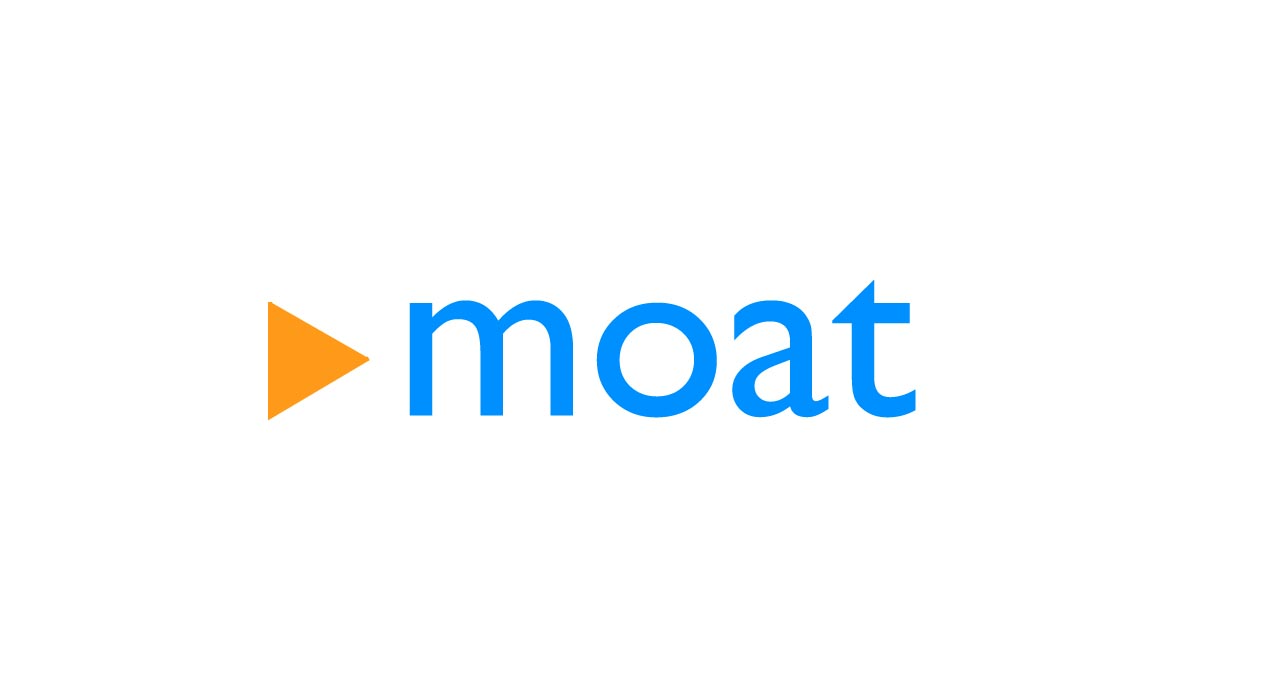 Government: DCLG, HCA, GLA
A million people into home ownership by 2020/21 through Govt-backed initiatives
Shared ownership to emerge as the fourth mainstream tenure (CIoH/Orbit research 2015)
More private investment in the delivery of shared ownership
New HCA prospectus due Spring 2016
Bidding open to private companies to provide shared ownership homes
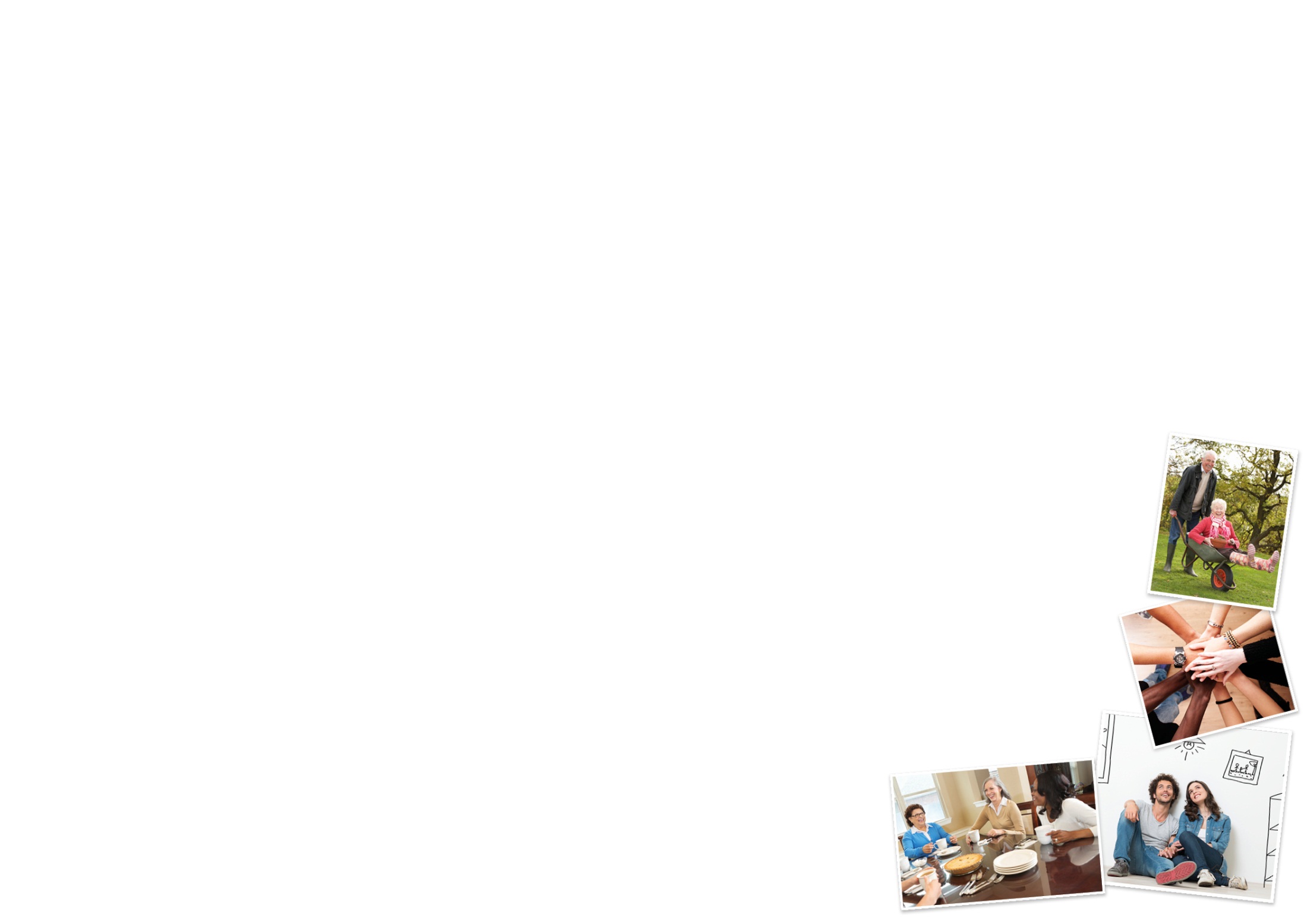 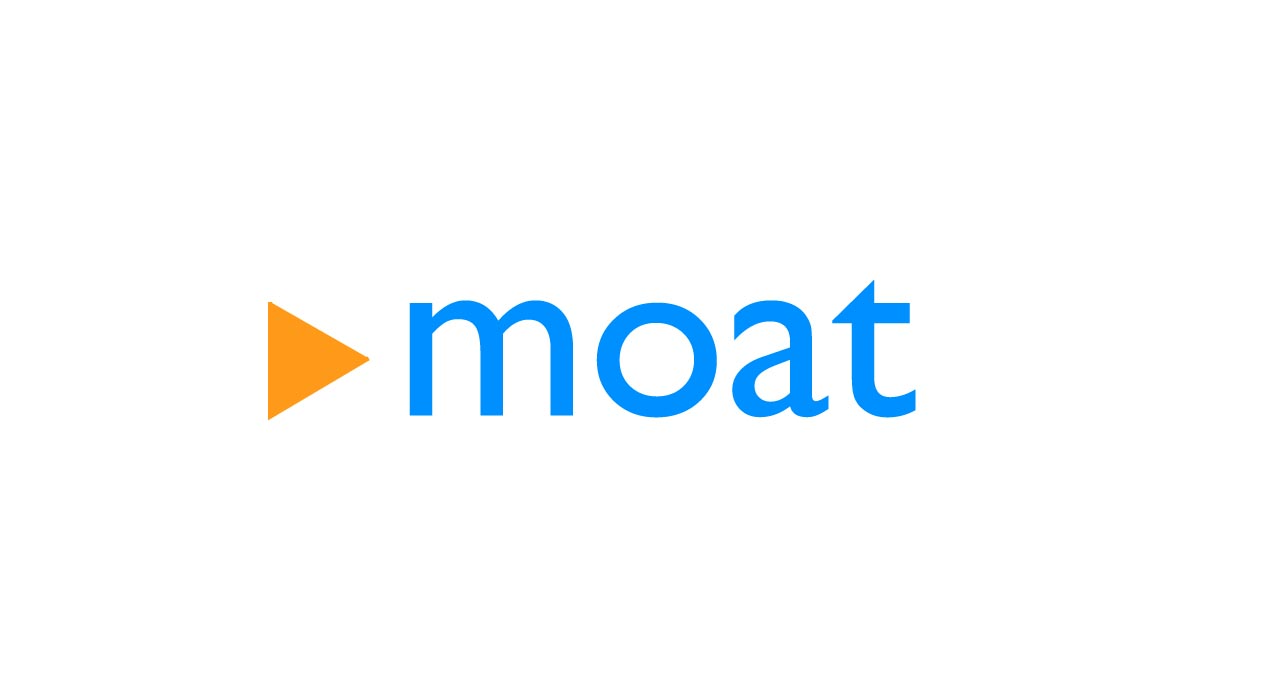 Government: DCLG, HCA, GLAHelp to Buy product offers
Help to Buy shared ownership
Help to Buy ISAs for first time buyers
Help to Buy equity loans for brand new homes
Mortgage guarantee for new and second-hand homes
Starter Homes, new discounted homes for people under 40
London Help to Buy for new homes inLondon boroughs
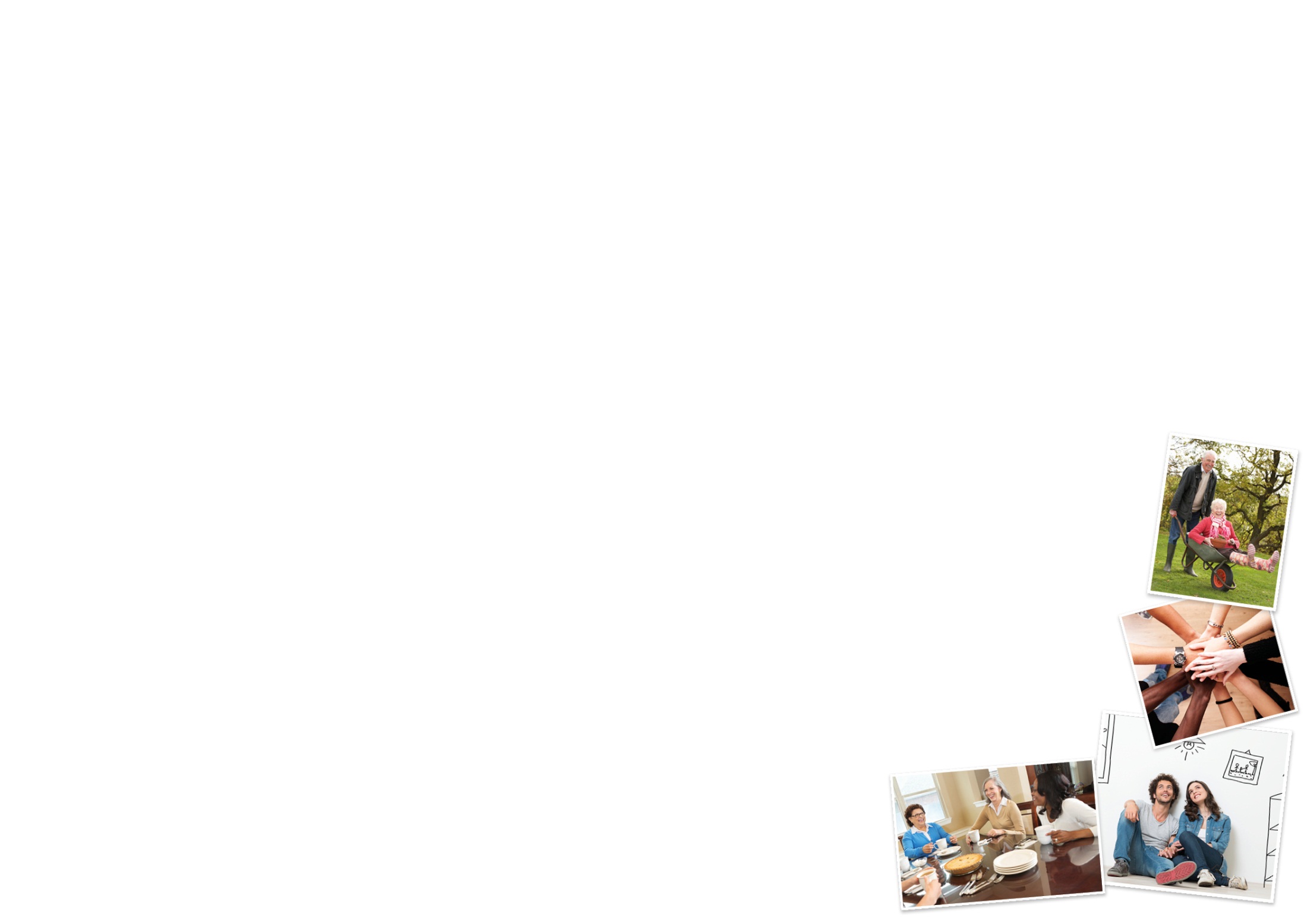 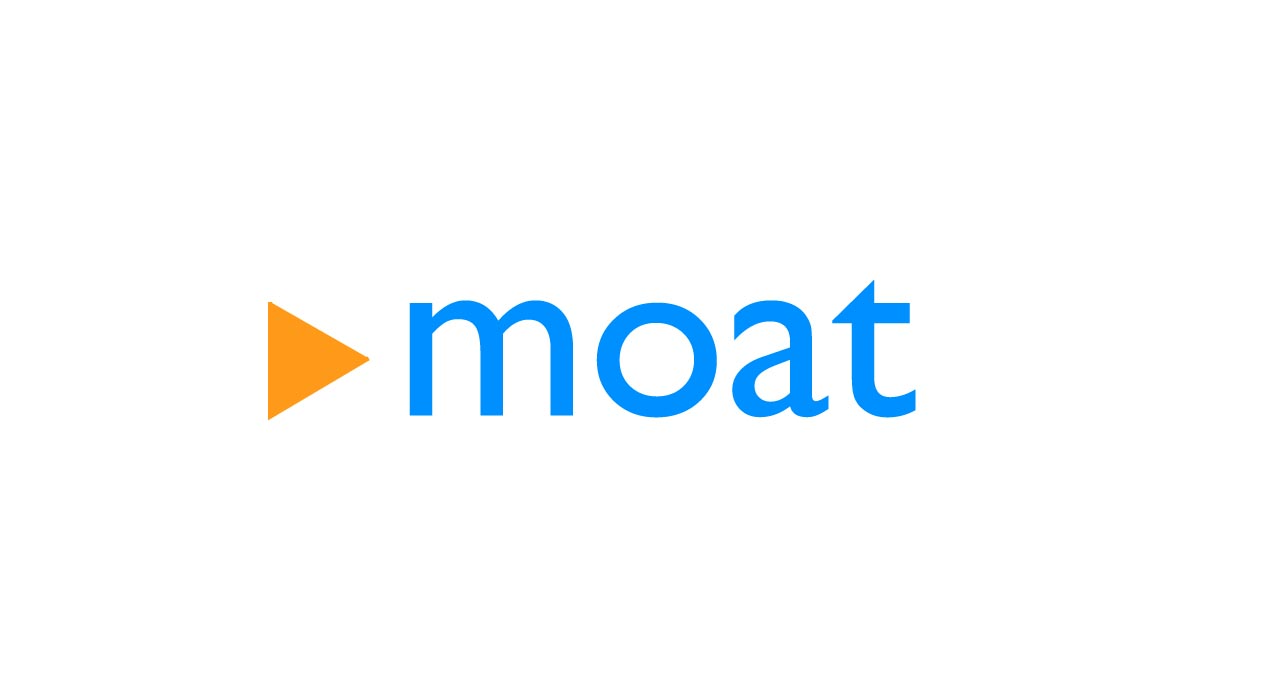 Government: DCLG, HCA, GLAChanges to the eligibility criteria
Max household income increased to £80k
Priority status removed for Council and HA tenants and other “locally defined priority groups”
Armed Forces personnel – the only remaining priority group
Shared owners can now buy and move to a different shared ownership home – improving the secondary market
Bedroom sizes – restrictions removed
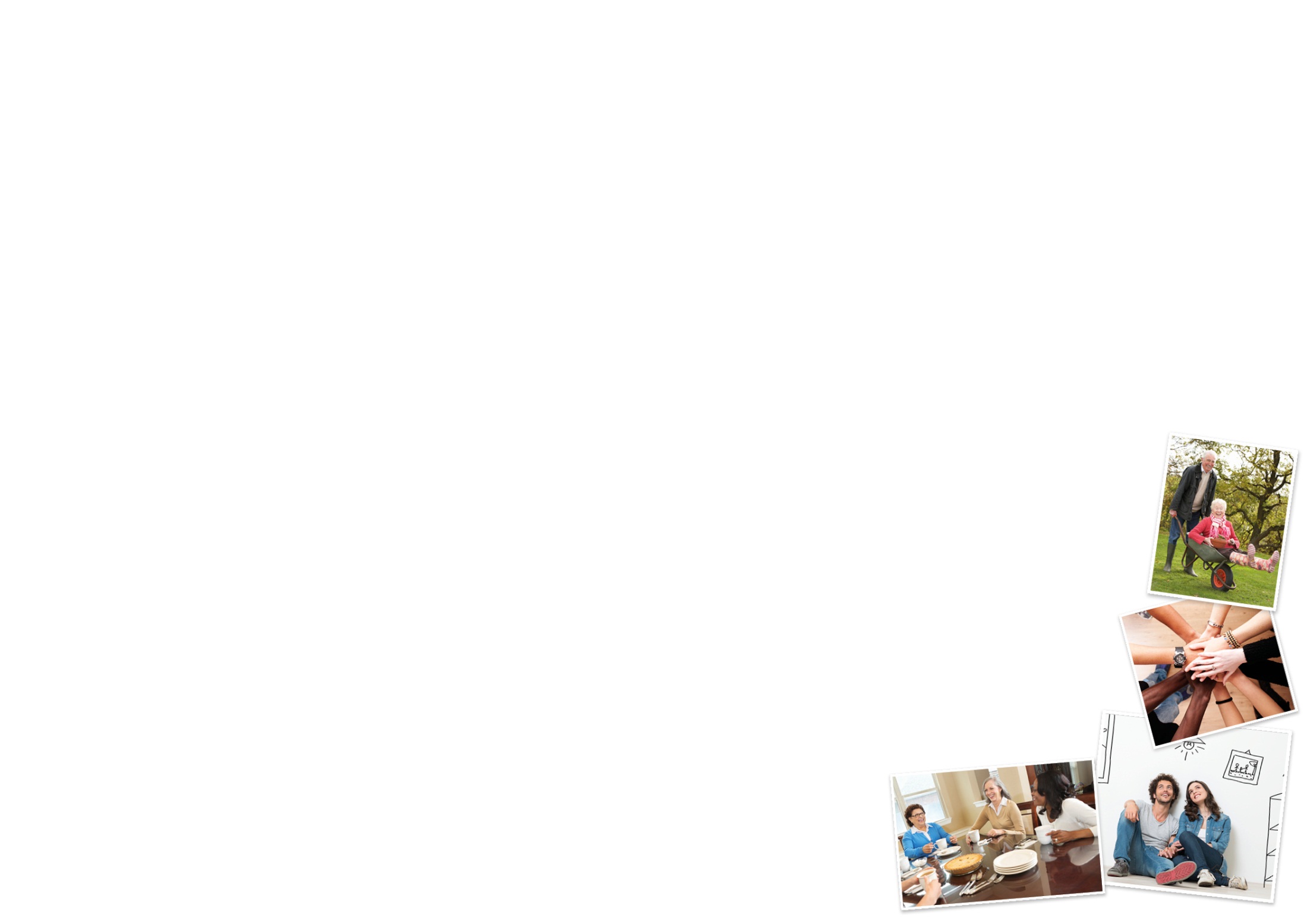 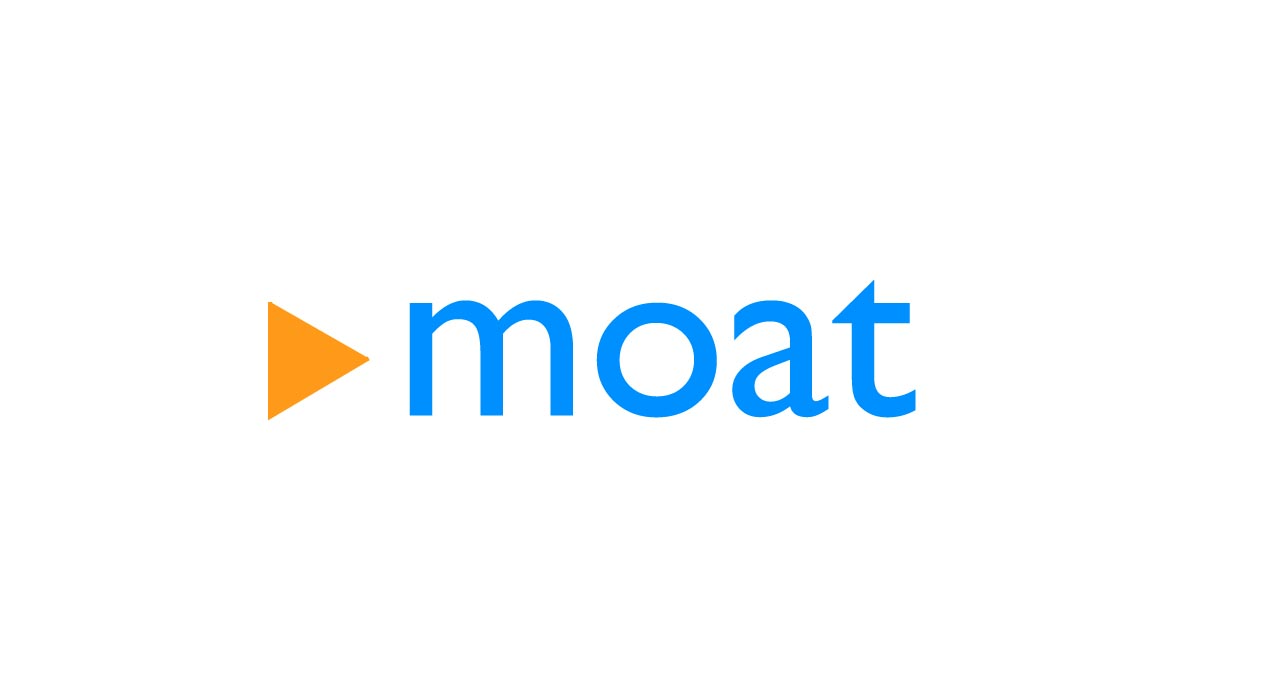 Local authorities
S106s – Starter Homes
Local live/work connection
LA thinking – planners? Wording in new S106s?
Modelling how product competition pans out
High value areas – gap between SO and other products
Low value areas – reduced gap
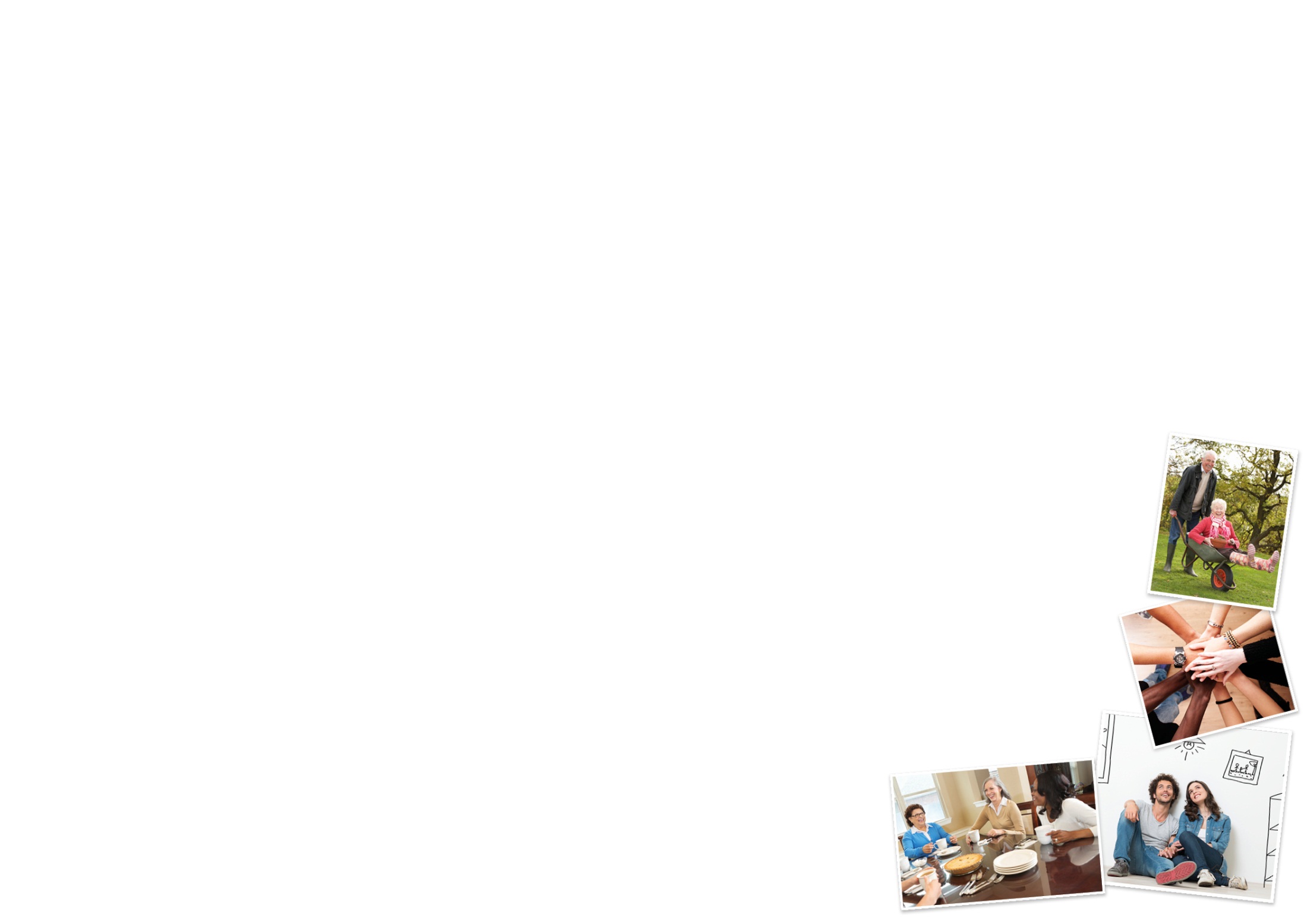 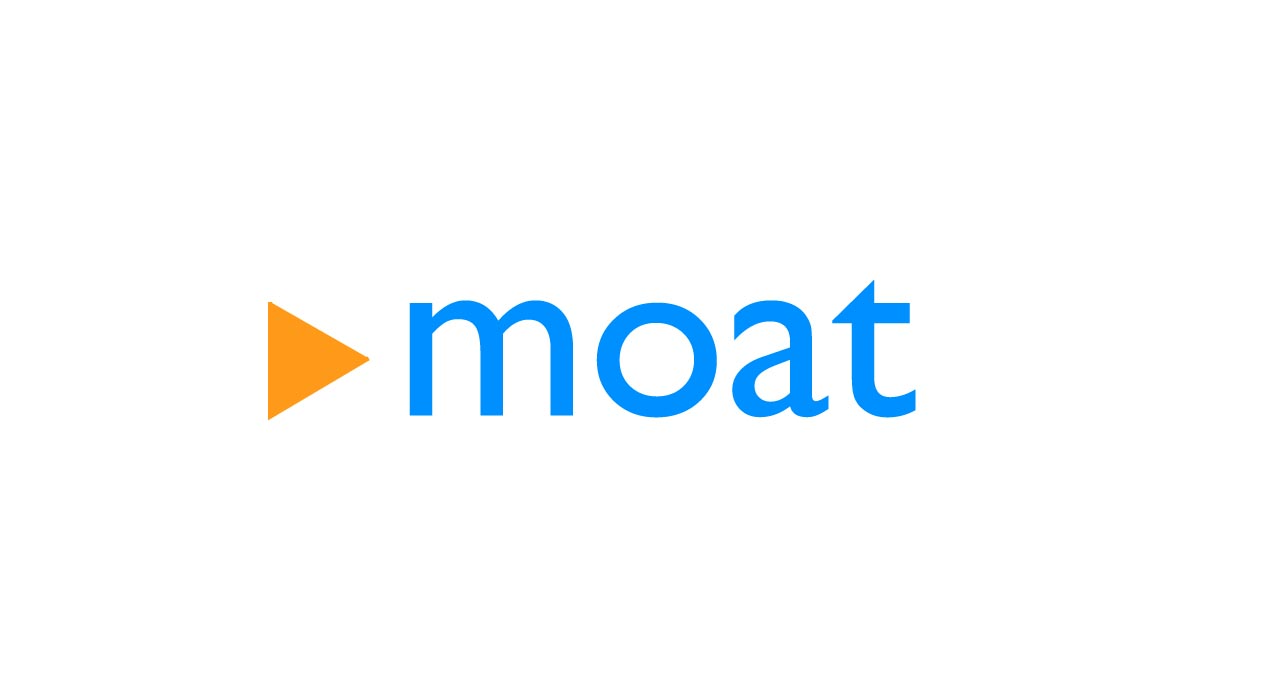 Private developers
Appetite?
Competition amongst products
Different affordability points – sufficiently different?
Starter Homes on S106s – different views from developers
Details still emerging
Keen to know views?
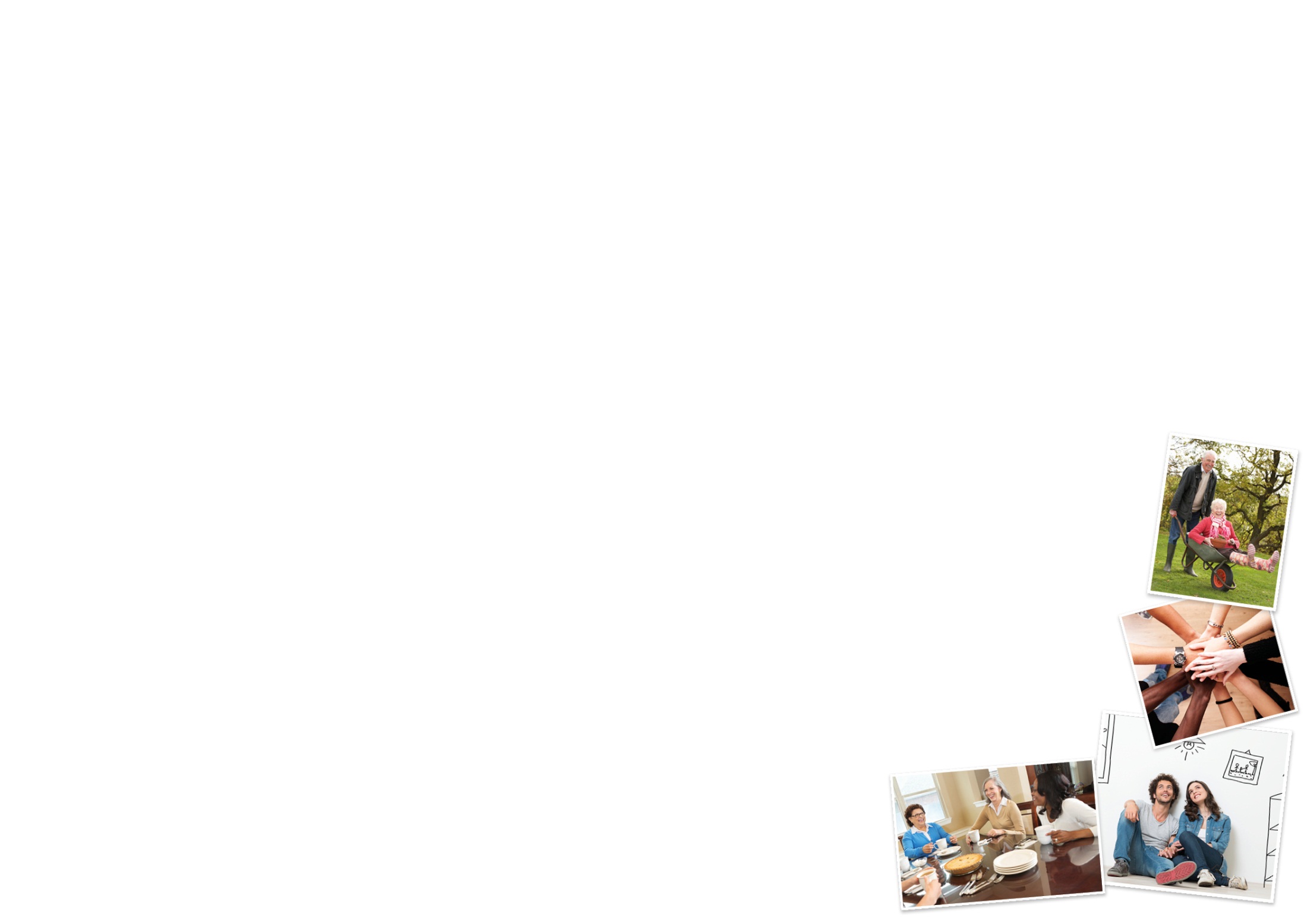 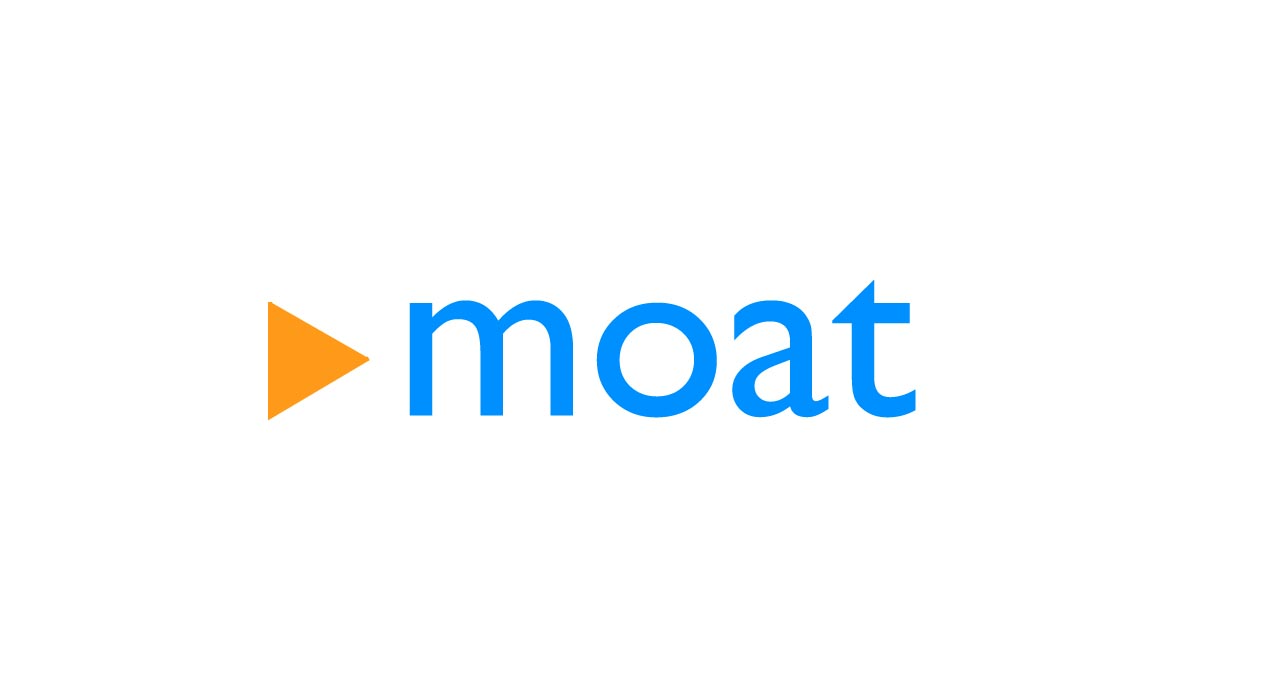 Housing association providers
Competition amongst HA providers for SO
Competition with private providers who bid for a slice of the shared ownership pie
Grant rates in future programmes unknown
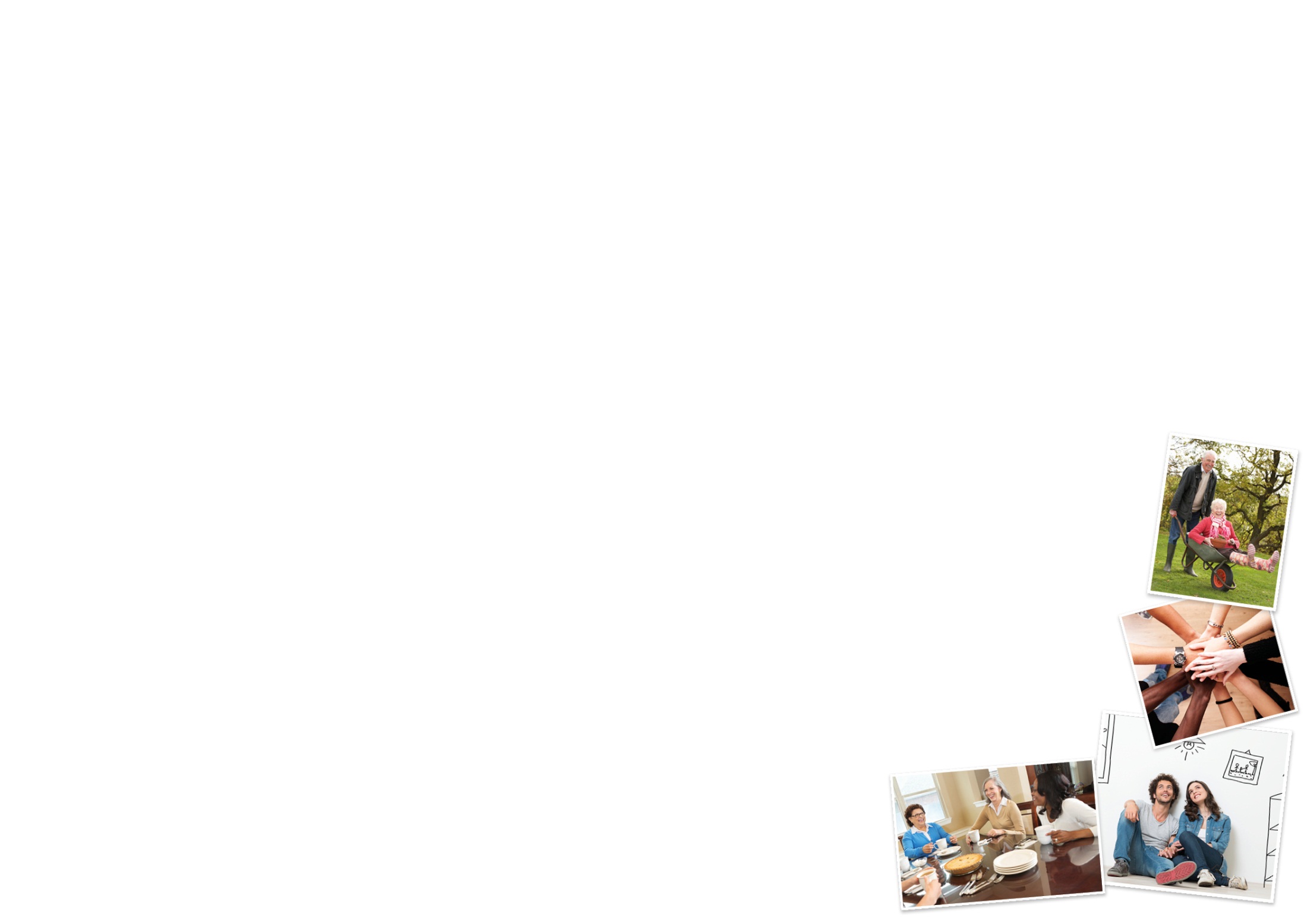 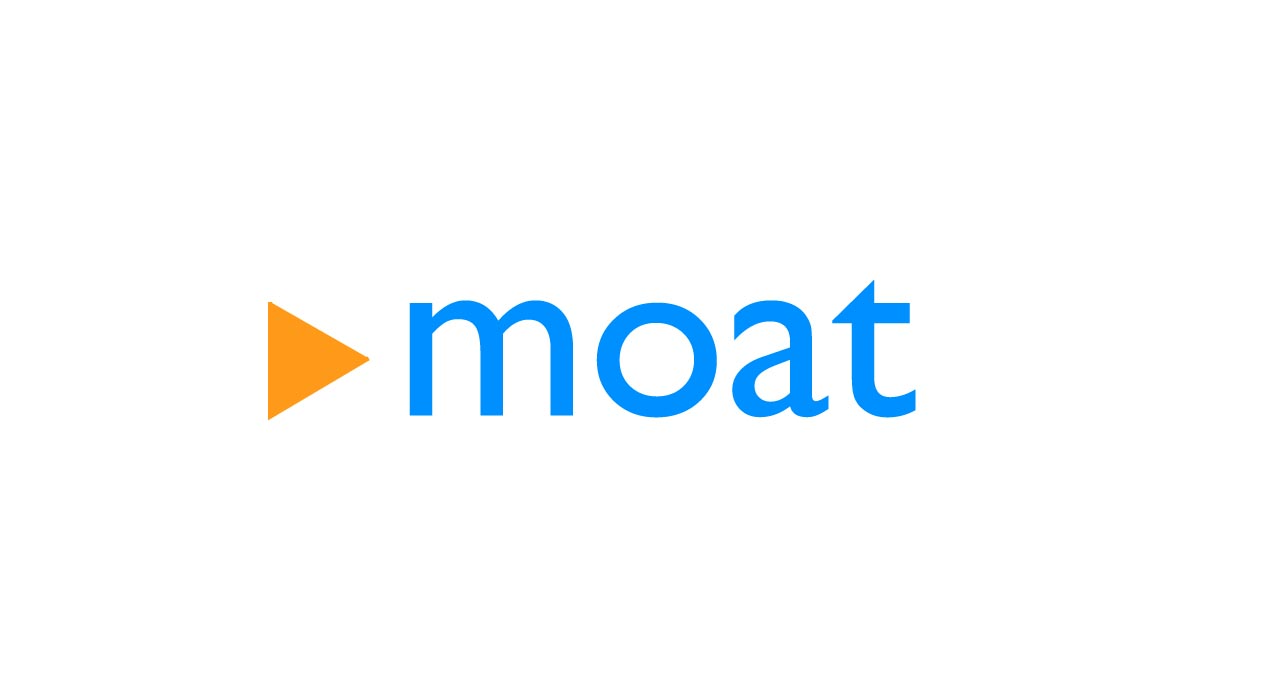 Housing association providersMoat
Use of RCGF to deliver our programme
Approx £5m RCGF generated each year, £2/3k in Kent
We’re generating RCGF faster than we can spend it
As homes from nil grant S106s start to staircase, RCGF will reduce
Plans to ramp up our programmes
750 homes per year by 2021
50% will be shared ownership
Affordable rent – from 60% down to circa 20%
Open market sale
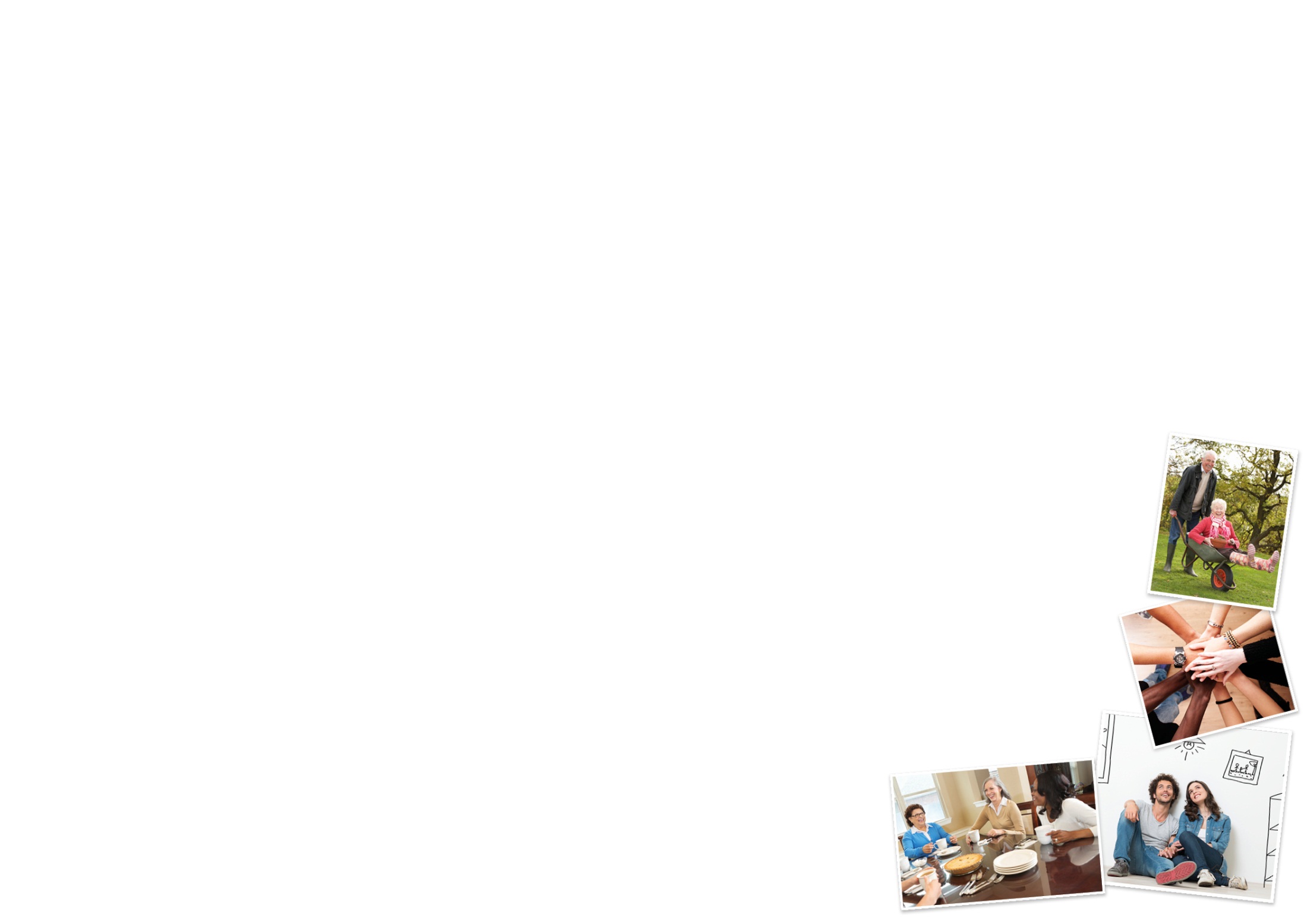 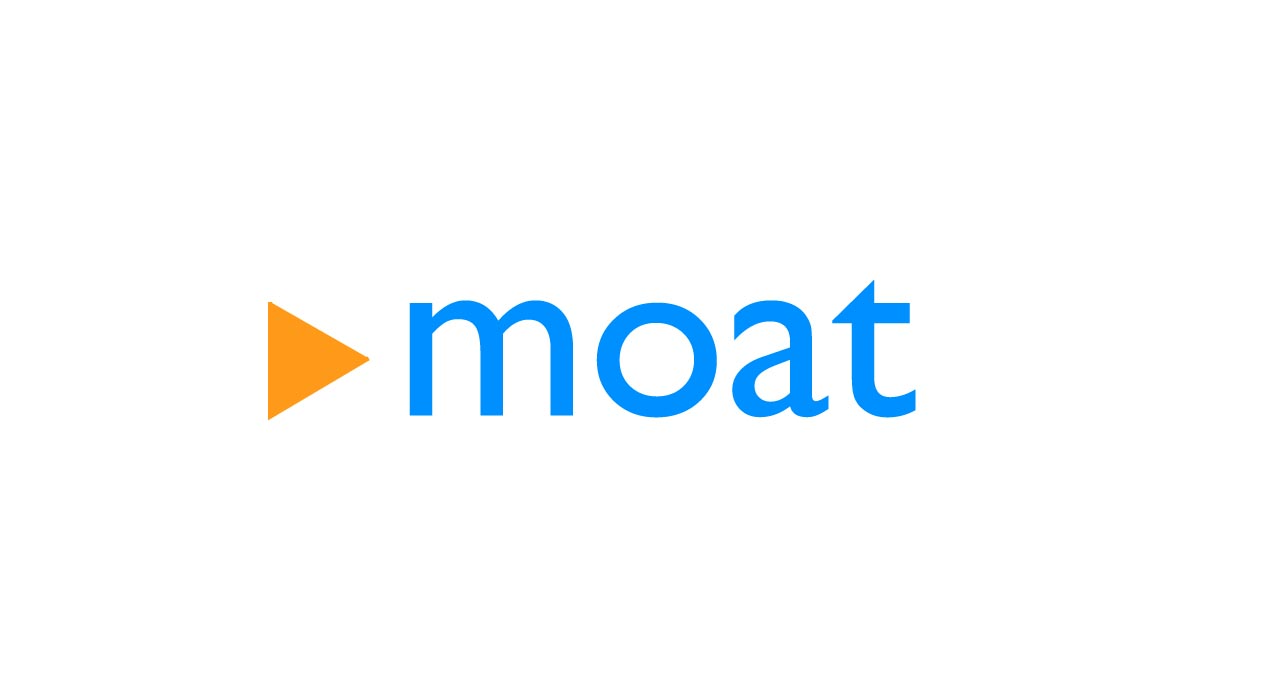 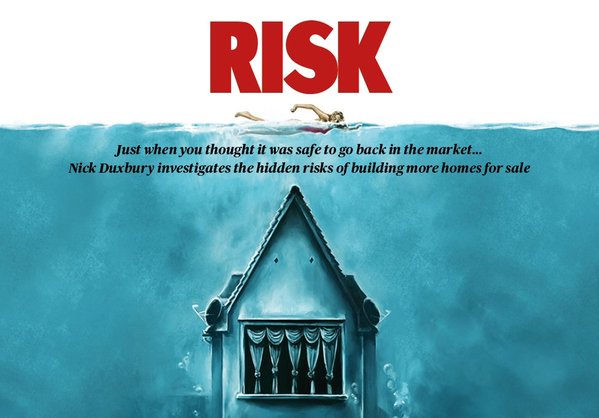 Copyright:Inside Housing
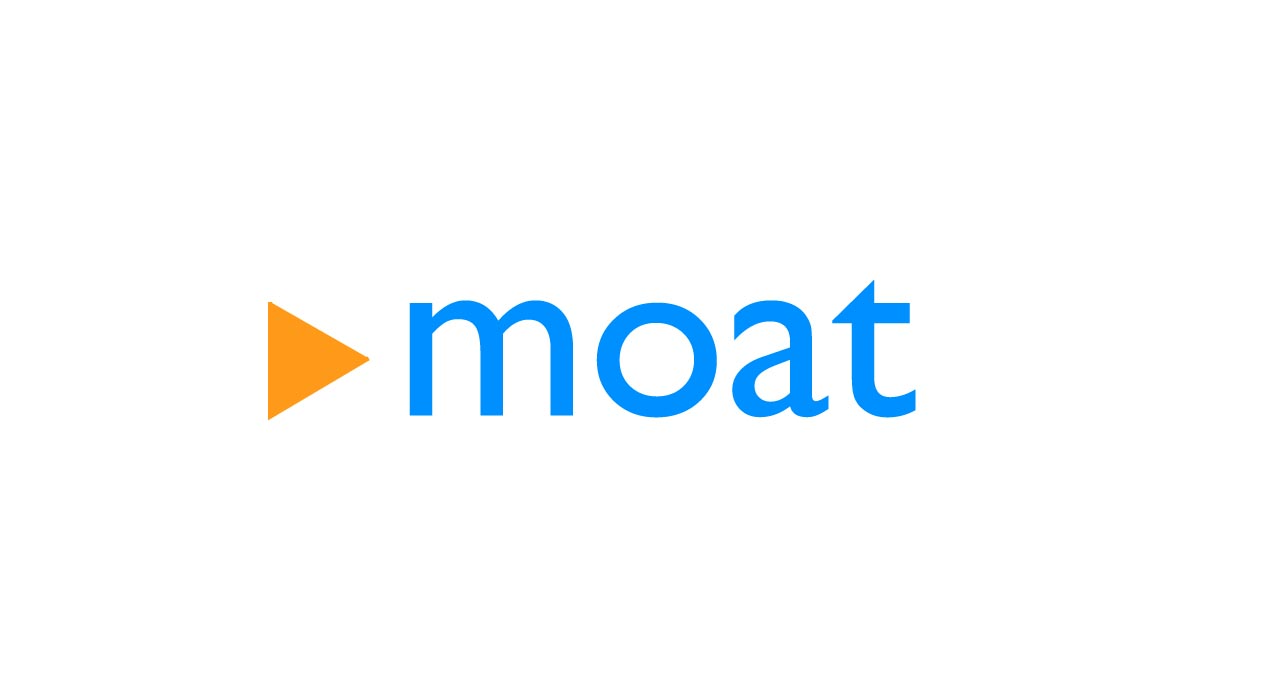 Risks
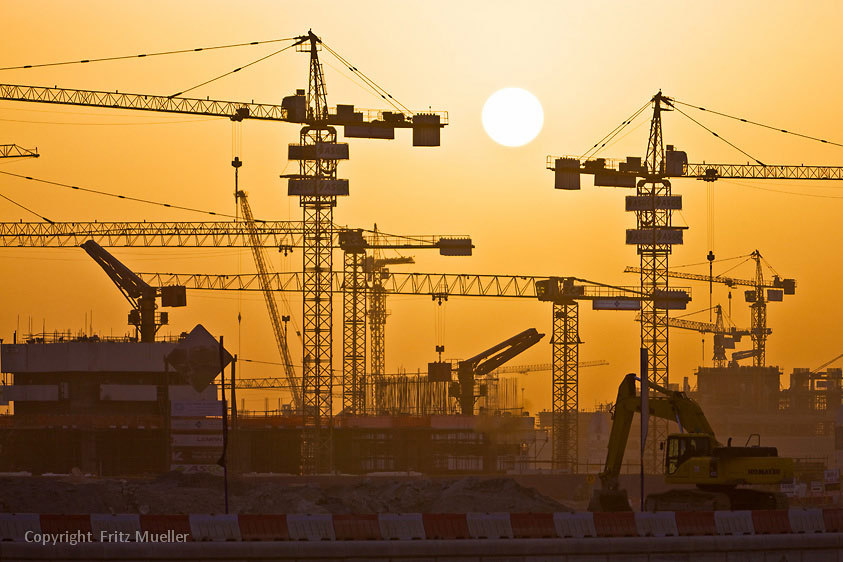 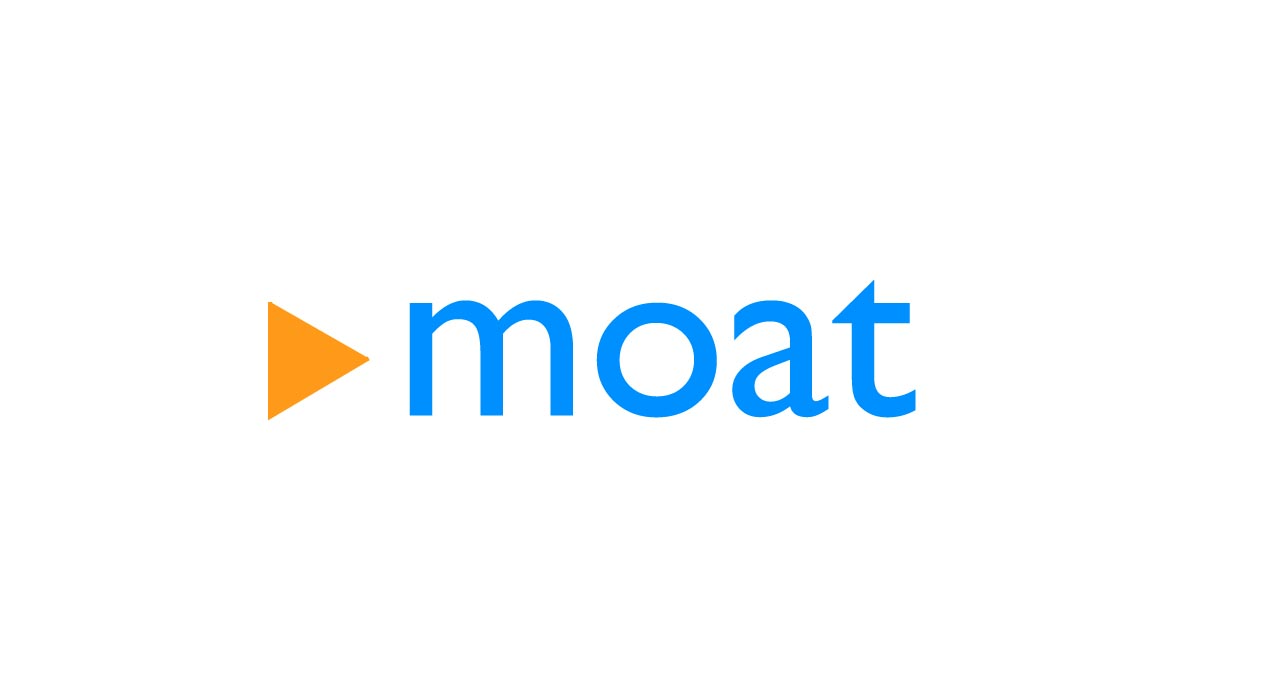 Risks
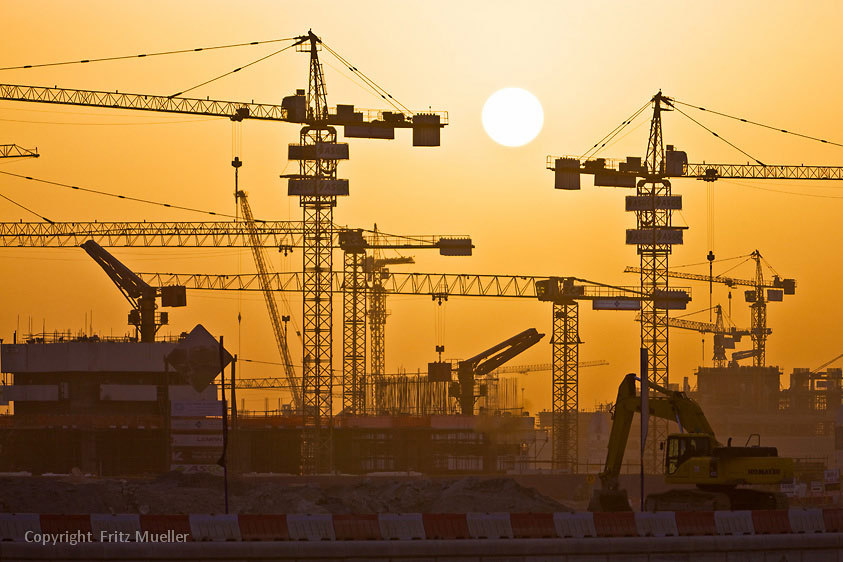 Increased exposure to SO programmes.
Increased reliance on asset sales to cover interest payments.
Carrying SO sales risk valued at £129 million.
A clear and concise customer offer. Understood by our customers and delivered consistently.
Demand for SO is high. “10 households for every home provided”?
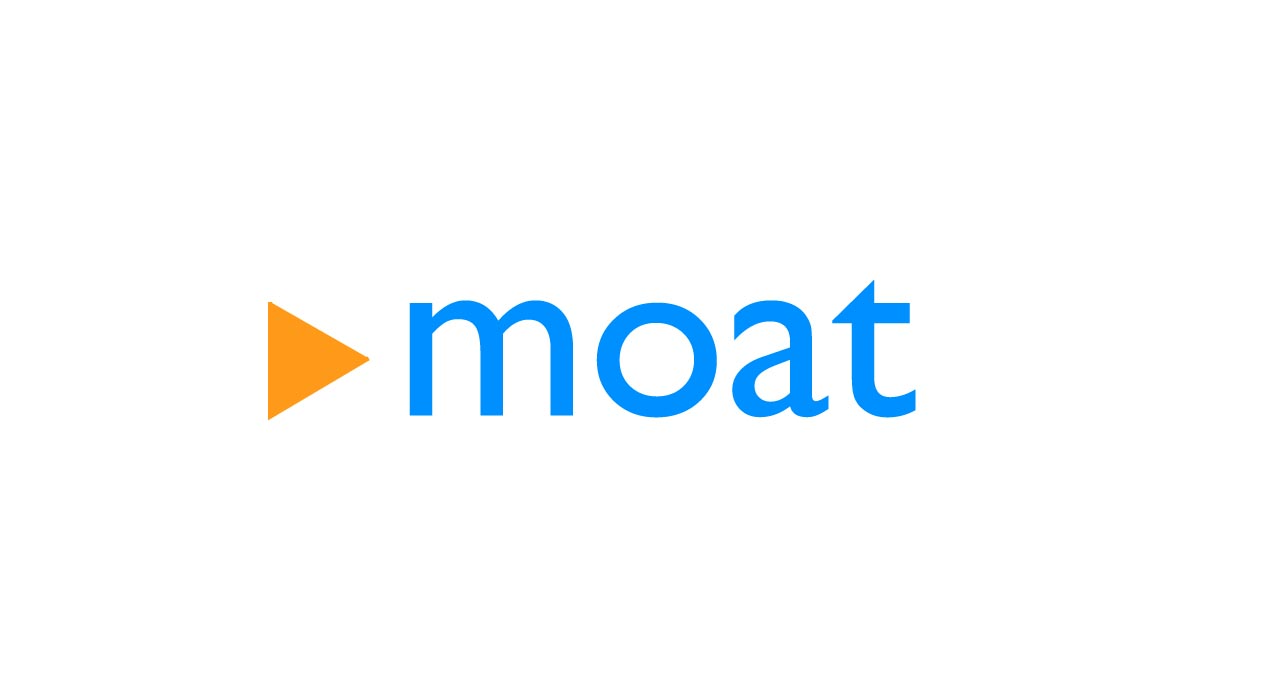 Mortgages
Shared ownership has always been a niche product for mortgage lenders
Potential new entrants
Mortgage lending support needs to support ambitious SO growth levels
SO model lease – without variations (DPAs, restricted staircasing, etc)
Support from mortgage lenders for HA provision of shared ownership – trust/partnerships
Increased understanding of shared ownership – myths/misperceptions
Simplification of the eligibility rules
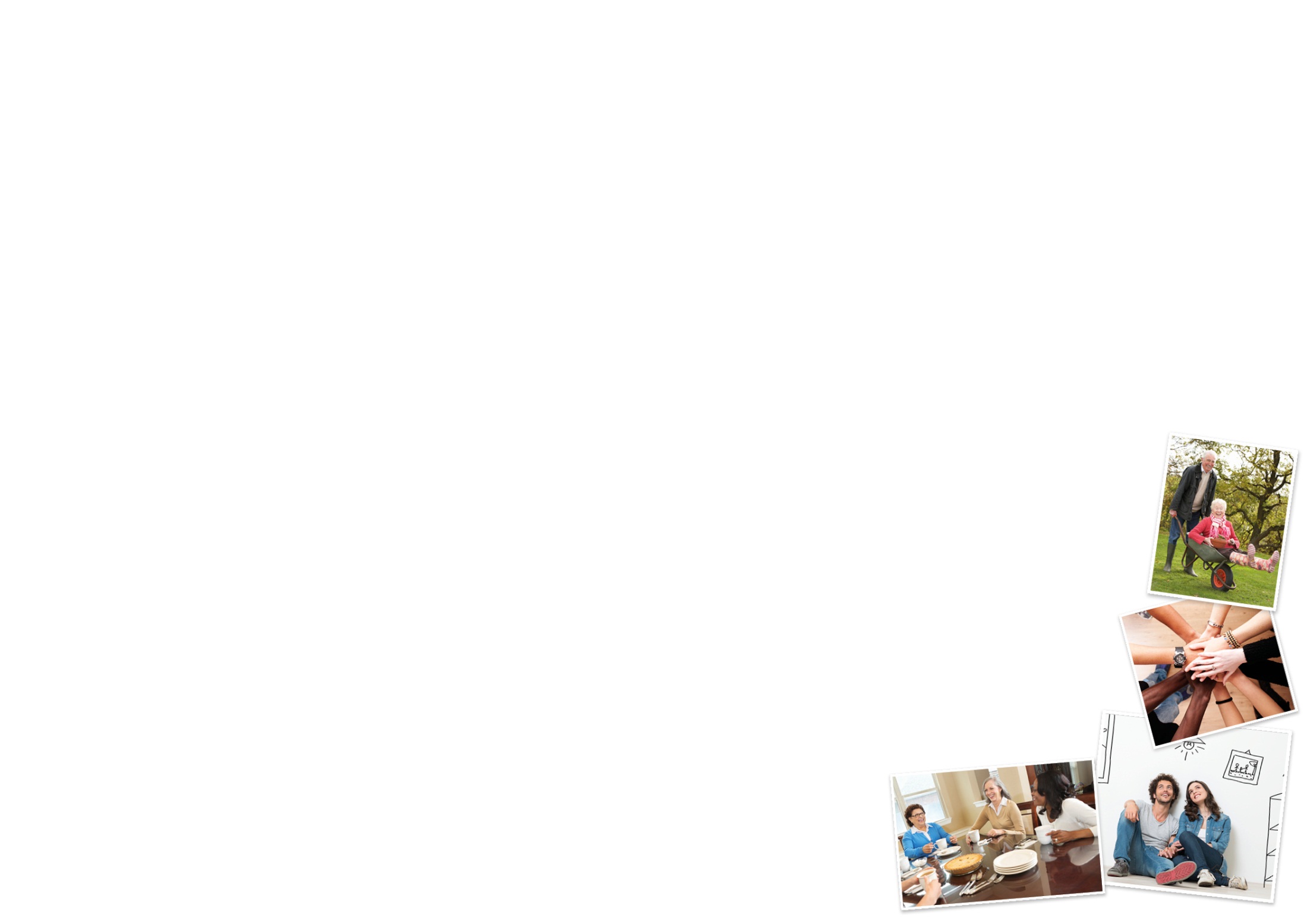 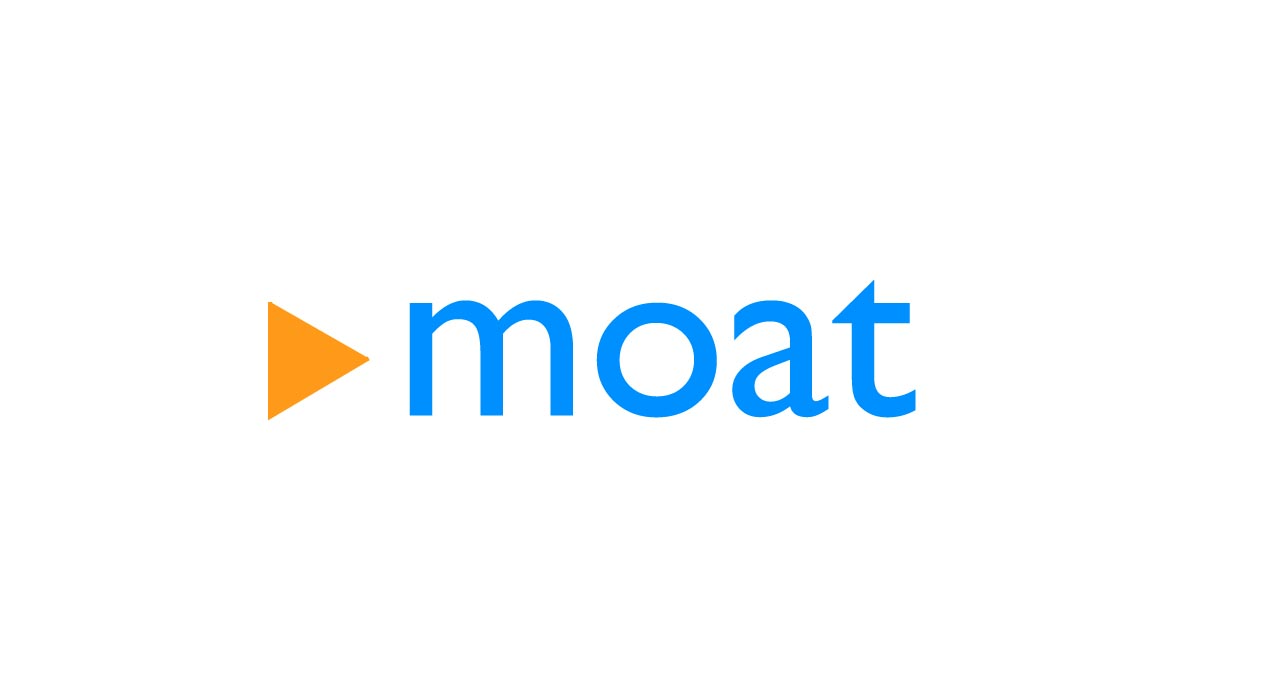 Customers
Product choice – helpful or confusing?
Drivers for customer choice
Key research pieces in 2015: CIoH/Orbit – Fourth tenure: Universities of Kent, Bristol and York: Thames Valley HA and others
Plus SO data exercise from the NHG
Staircasing assumptions
Right to Buy
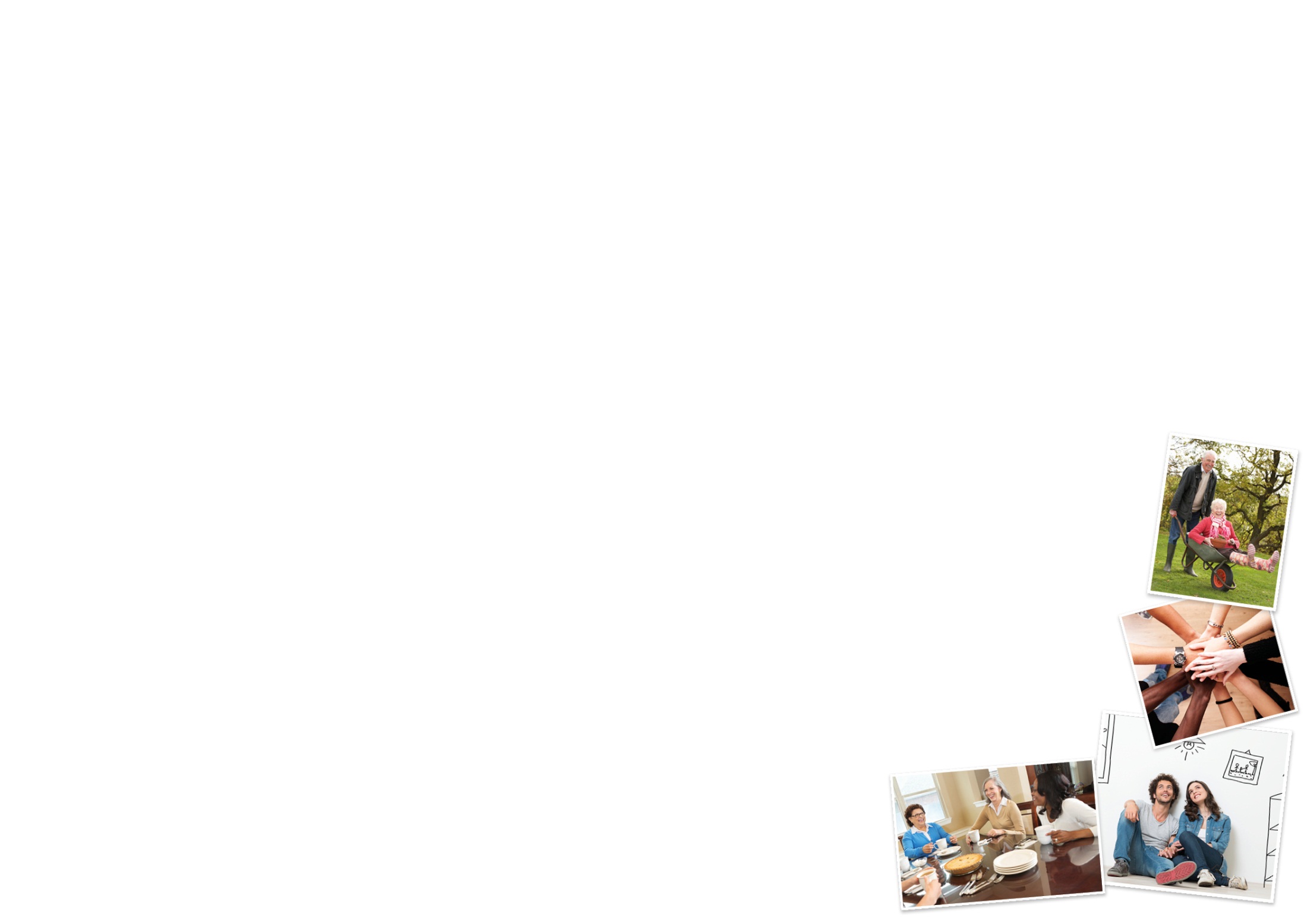 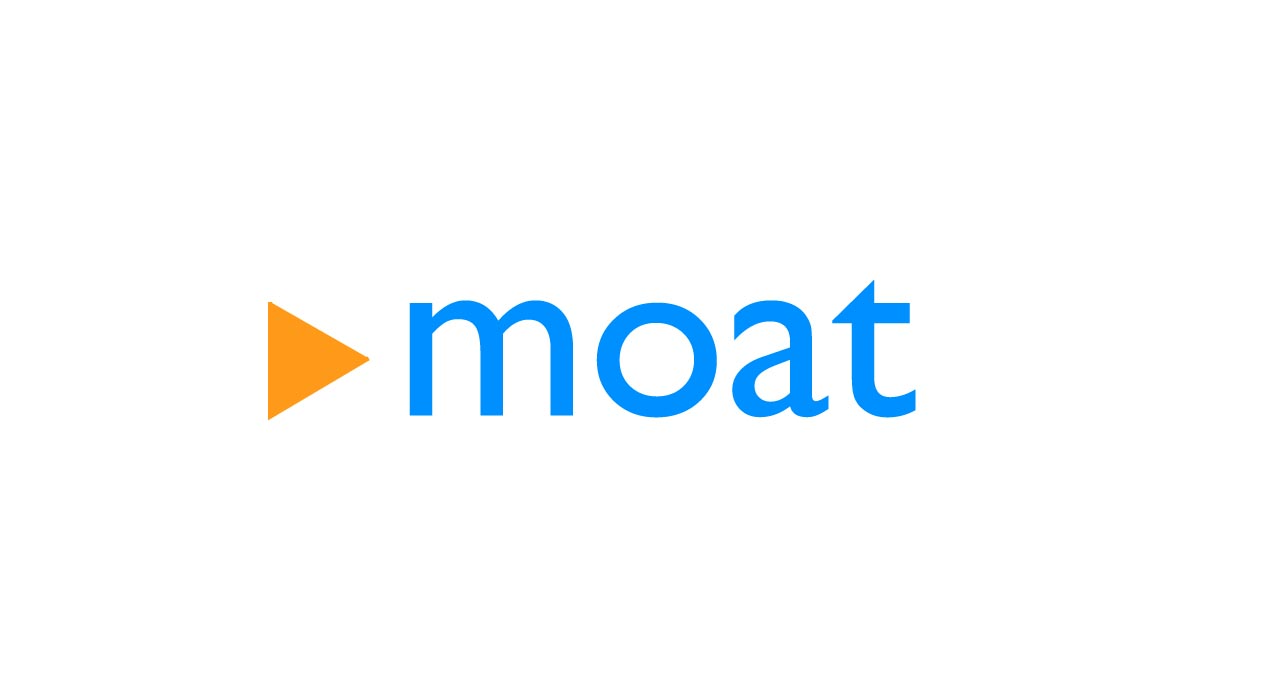 The future
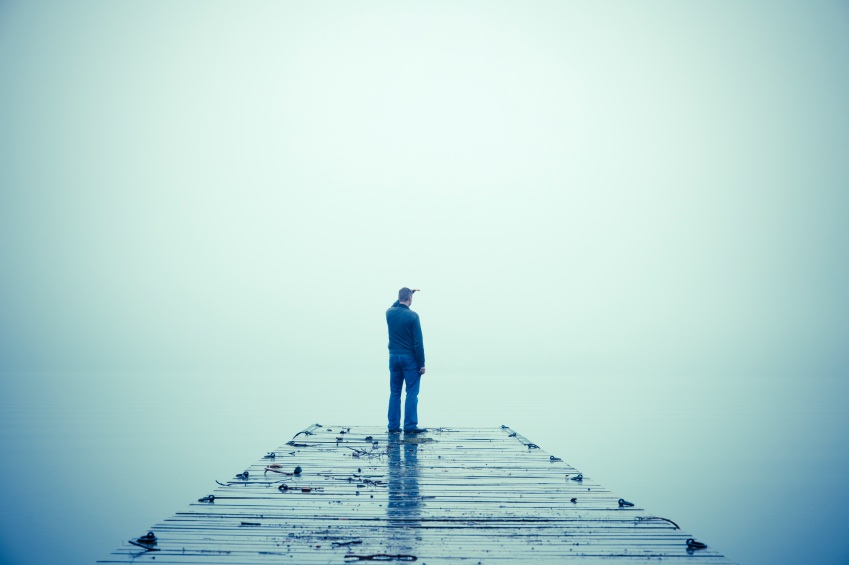 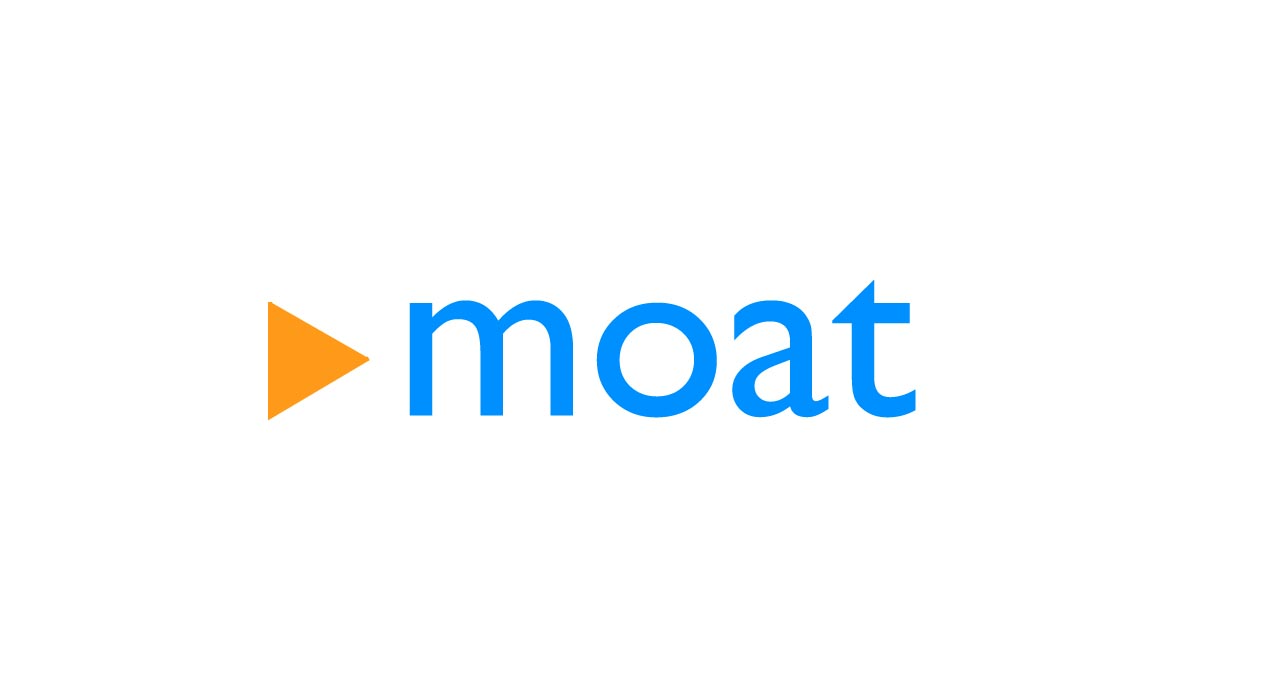 The future
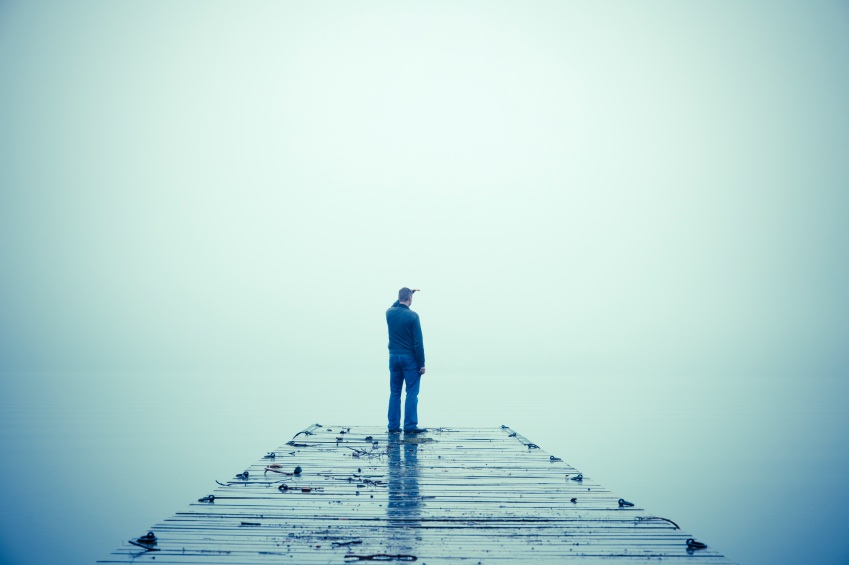 The sector is reacting to change, despite being asked to do more with less and from a less stable source
There is a determination to keep developing across the sector– and to grow
Cross-subsidy remains key. Moat has developed 2,366 homes since 2010 with no new grant from government
Housing associations sit on a wide spectrum; we will need varying strategies that play to our strengths
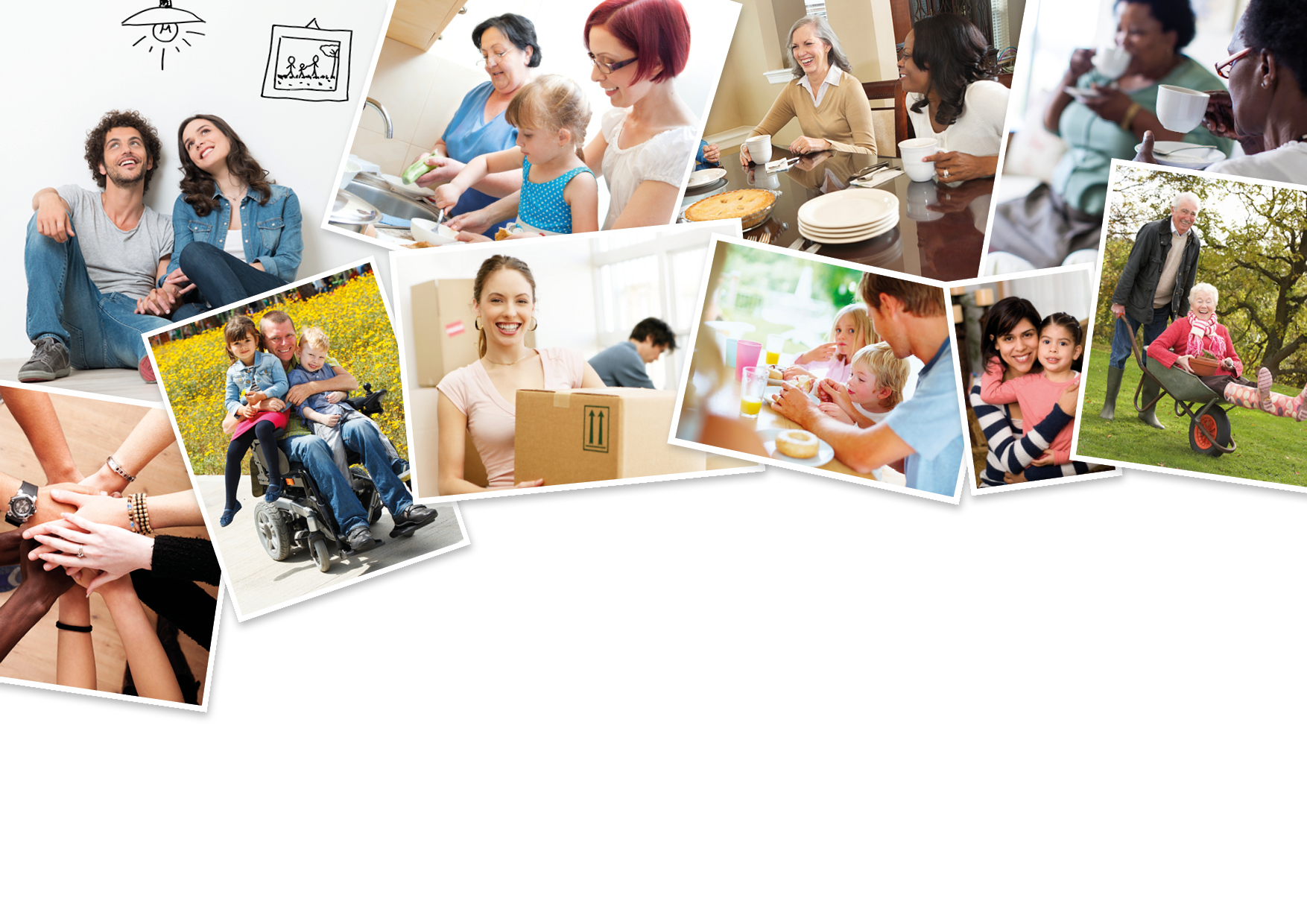 Shared ownership – the RP perspective
Marilyn DiCara
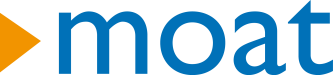 [Speaker Notes: w]